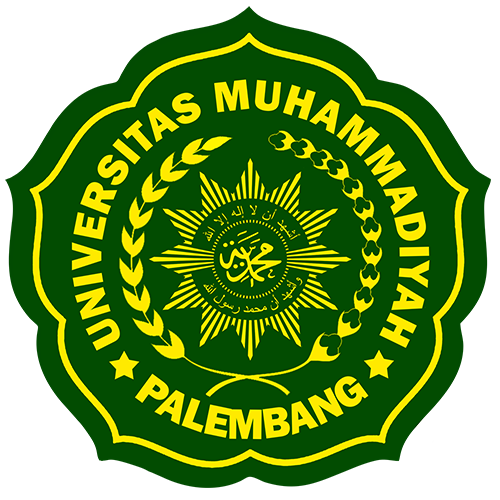 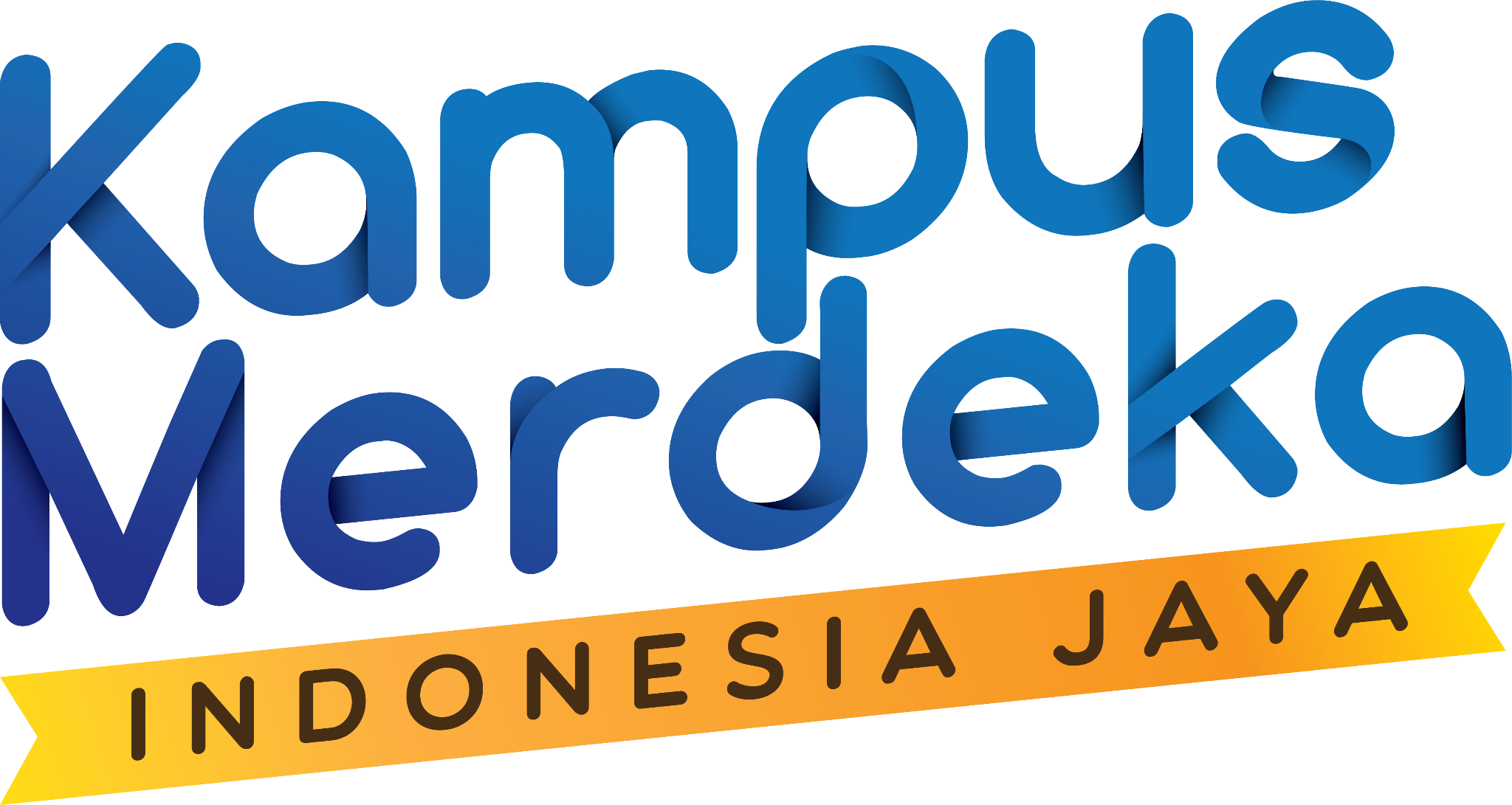 Optimalisasi Pemanfaatan Aplikasi Web UMPalembang
Sayfudin, M.Kom., CSCU.
Beberapa Aplikasi UMPalembang
E-Learning
SIMSDM / PENMARU
Digital Library
Repository Institusi
Website Institusi
1
2
3
4
5
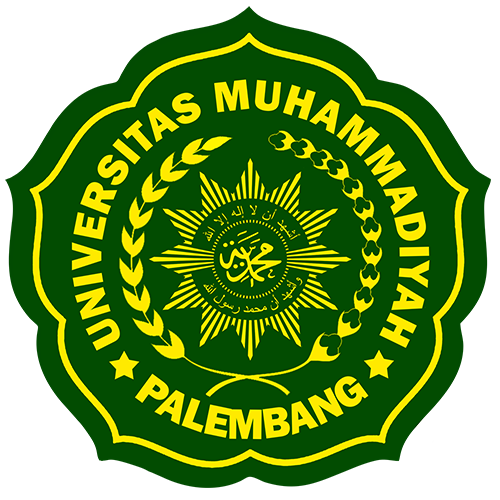 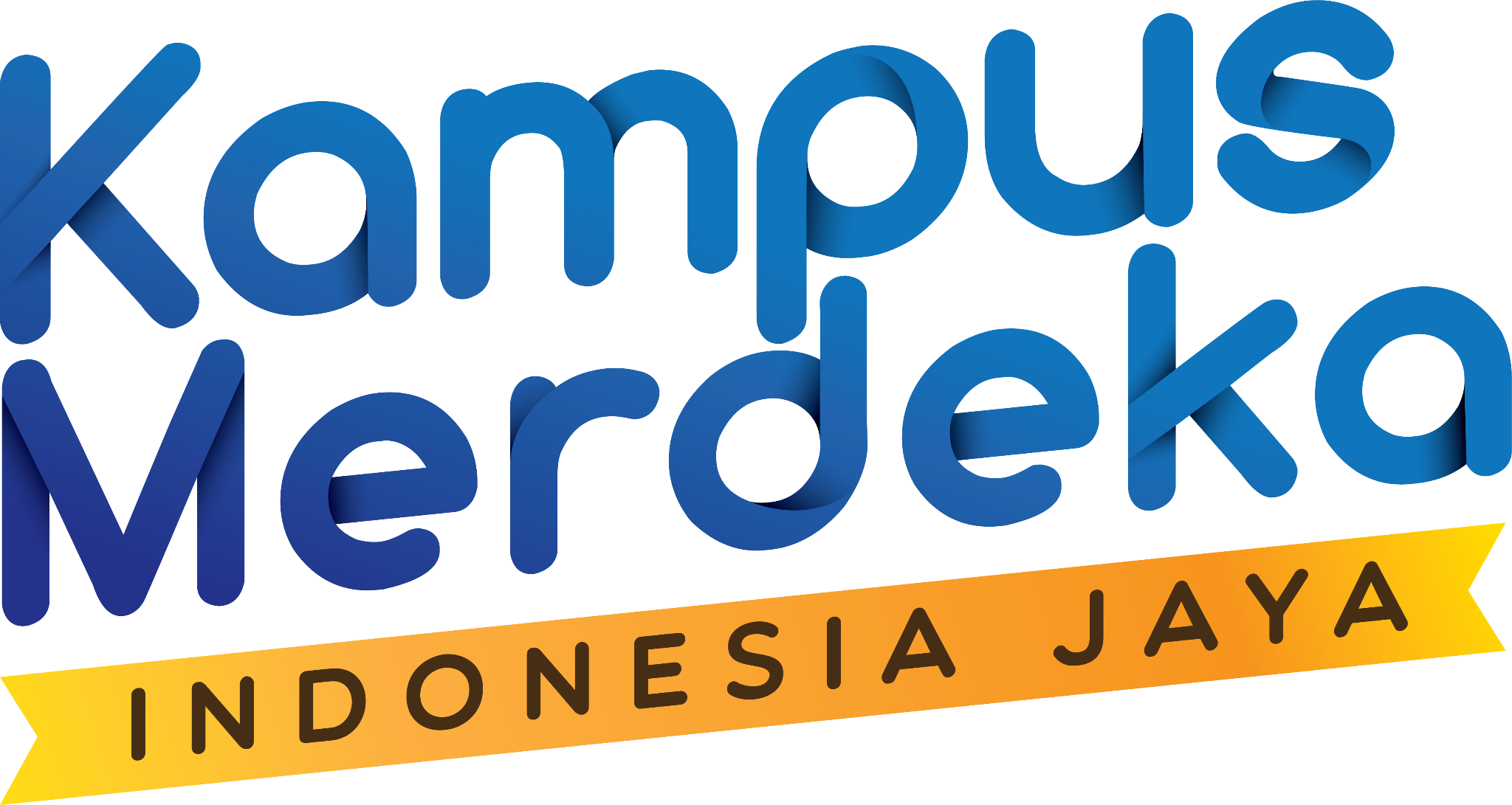 Website Institusi (Fakultas / Prodi)

Optimaslisasi Search Engine
Index Google.
Digital Library 

Online Public Catalog 
Android App
05
01
04
SIMSDM, SIMAKAD
PENMARU host-to-host
Repository

Google Scholars
Peringkat Webometric
RAMA (Repository Tugas Akhir Mahasiswa).
E-Learning

Fitur terbaru.
SPADA
02
03
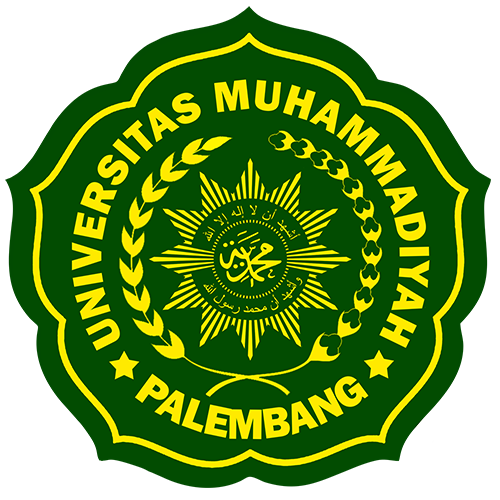 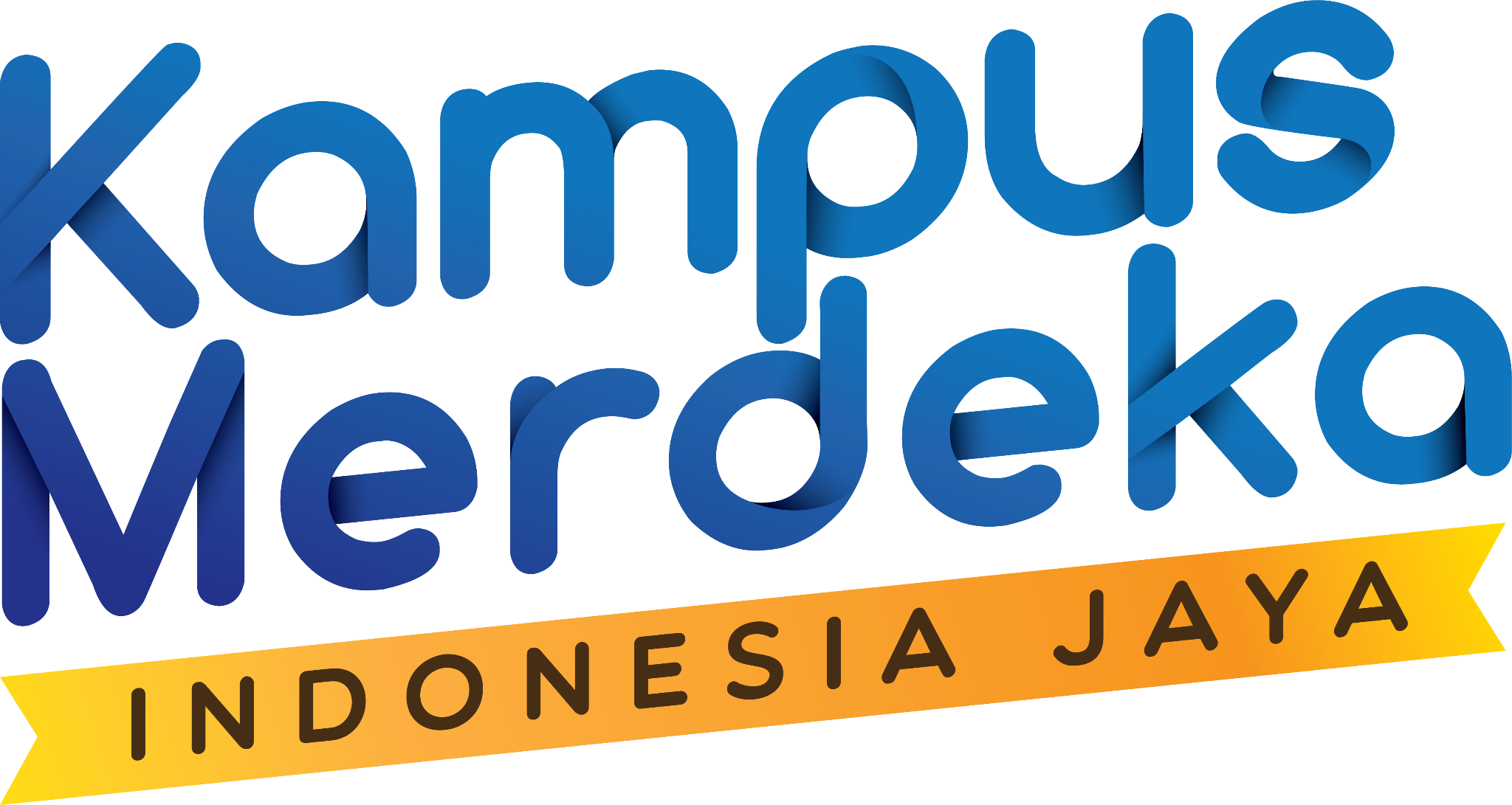 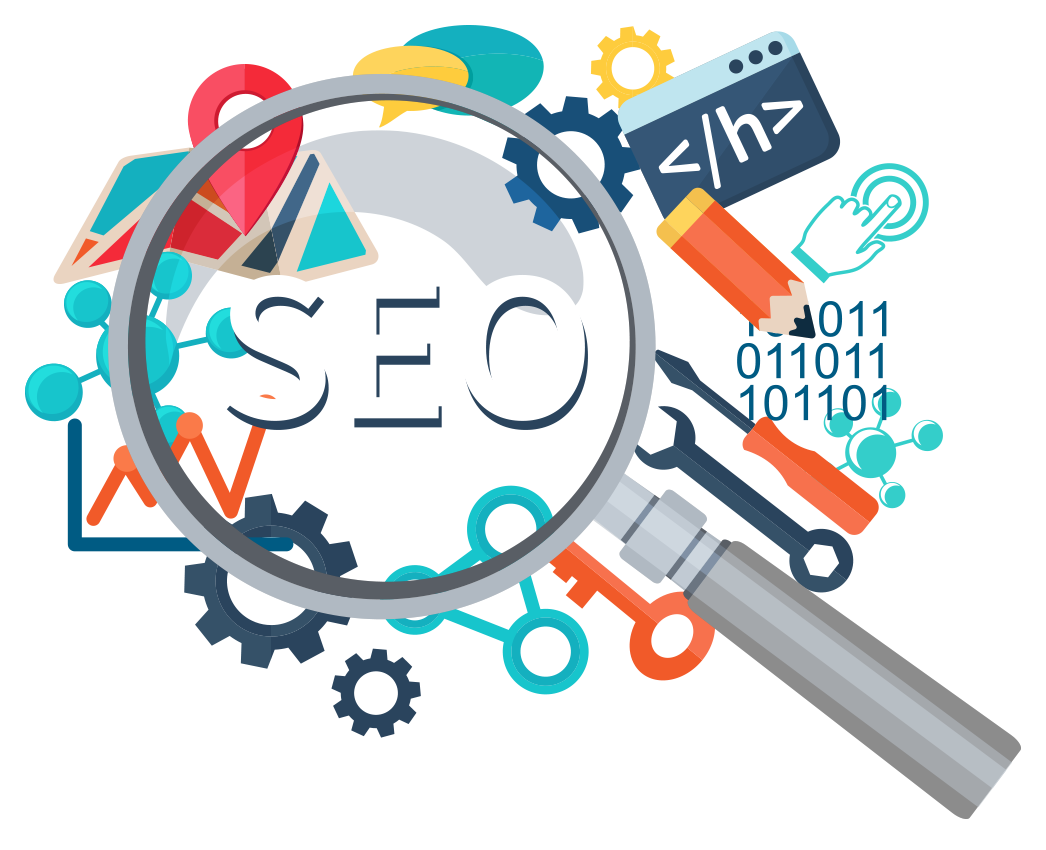 Website Institusi (Fakultas / Prodi)
1
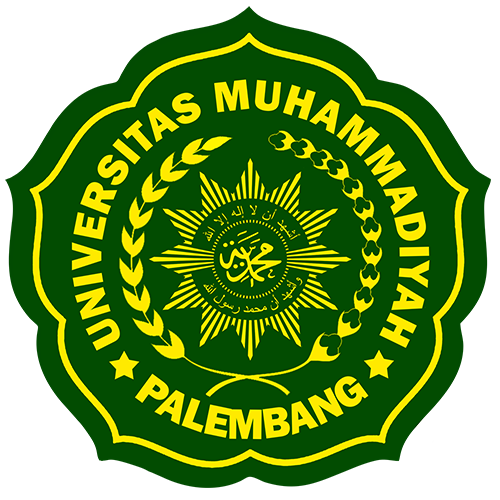 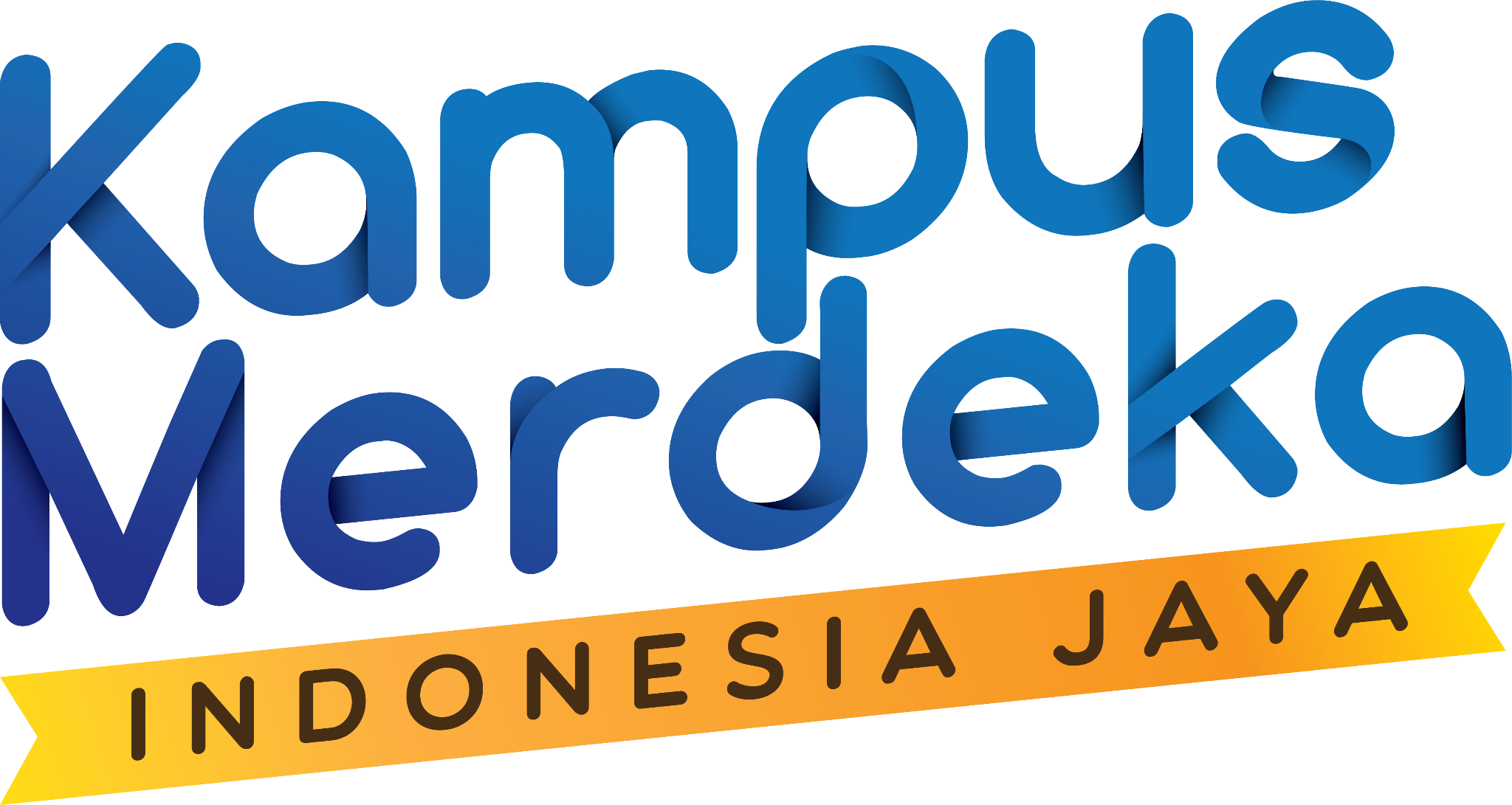 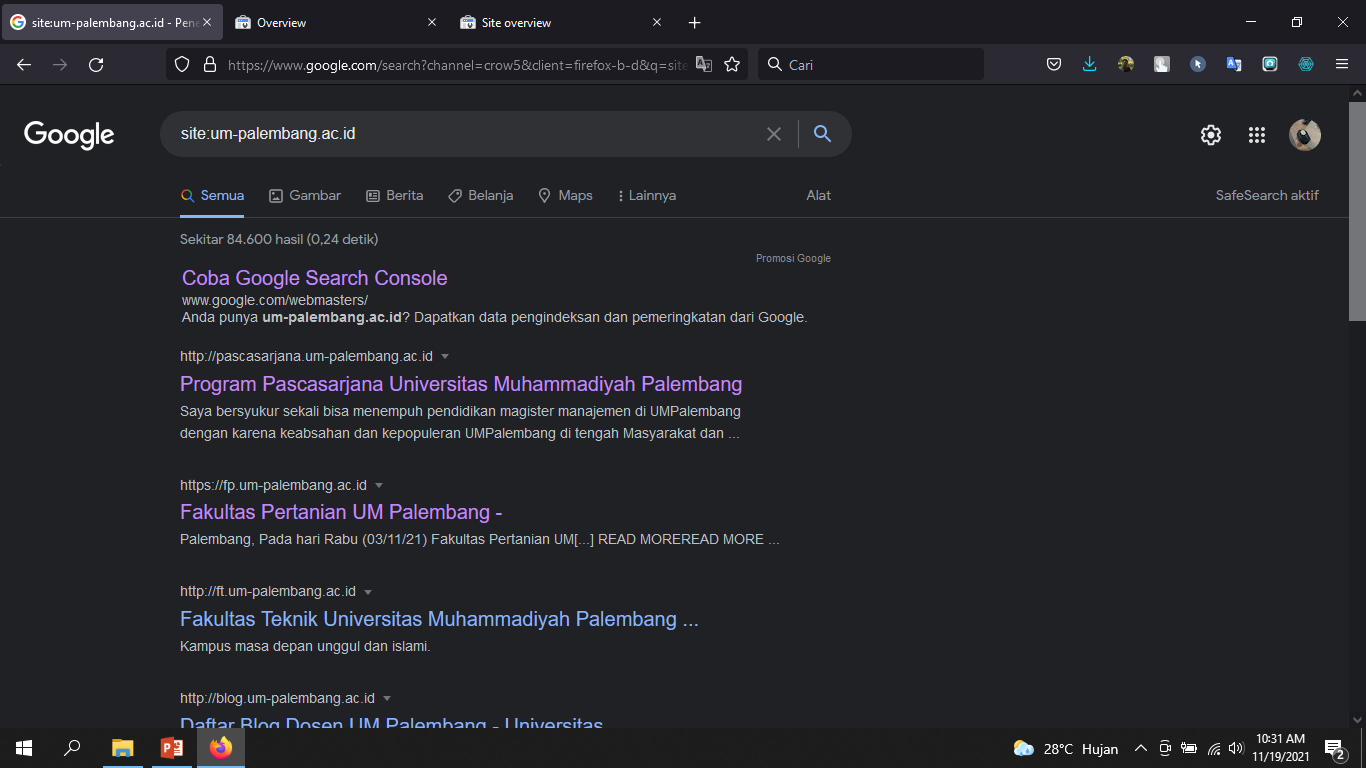 Website Institusi (Fakultas / Prodi)
1
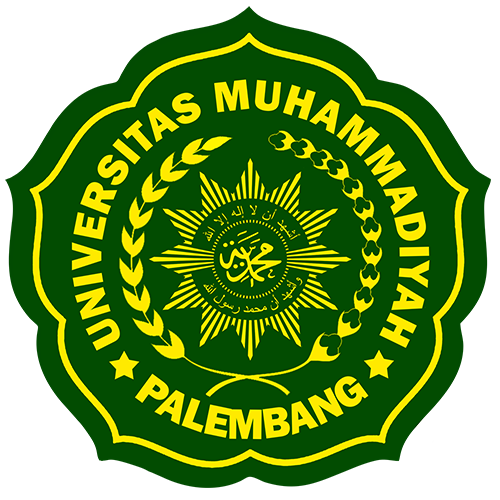 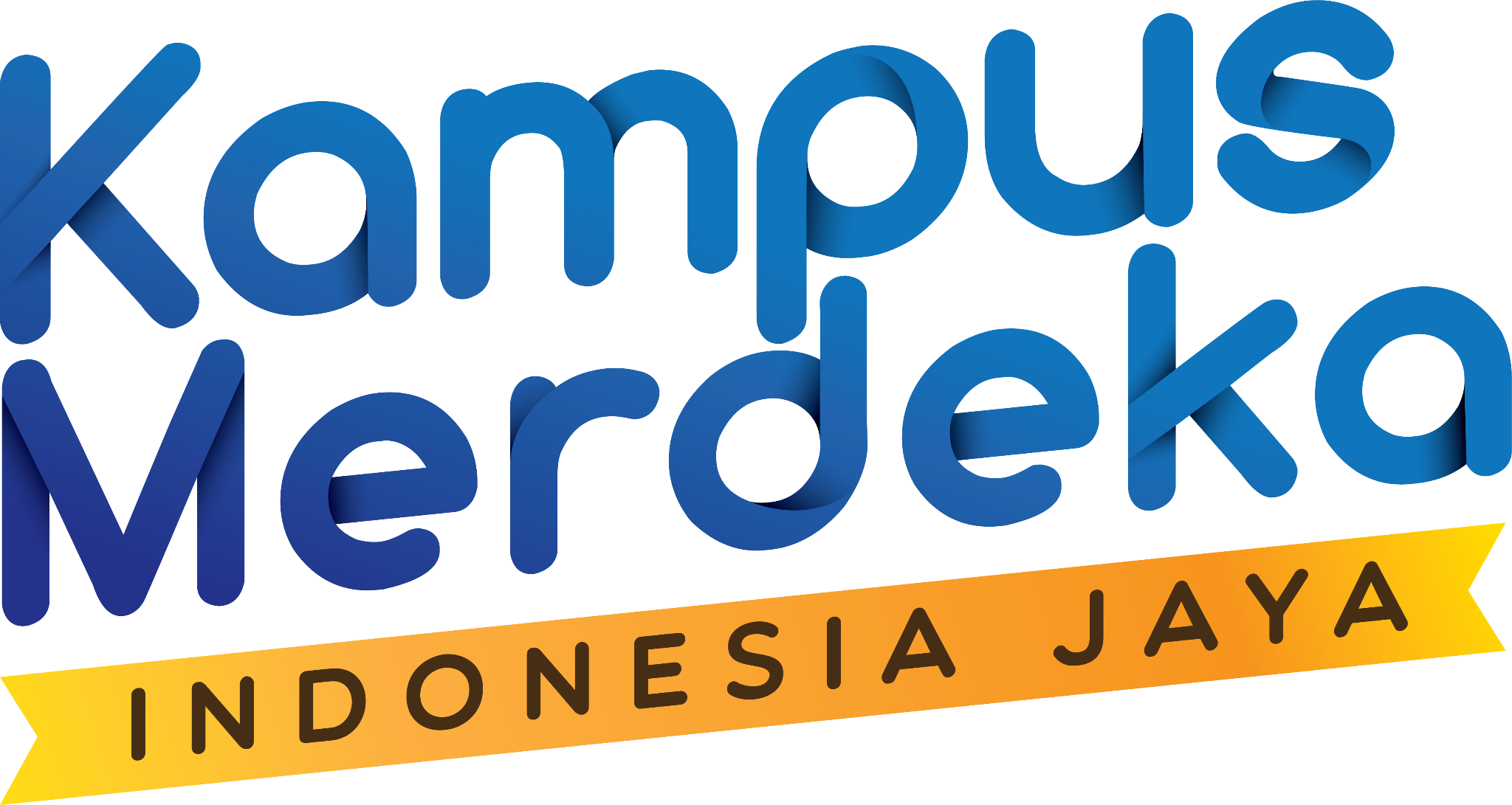 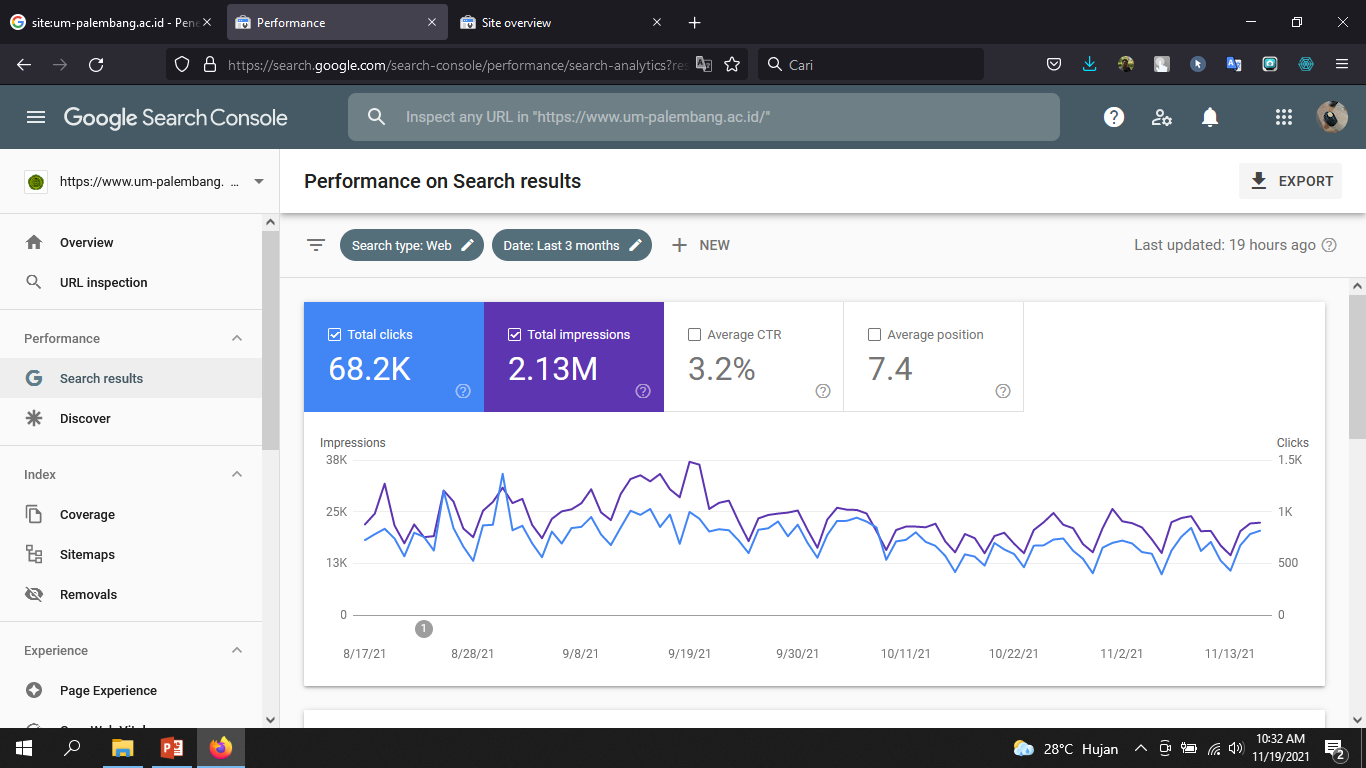 Website Institusi (Fakultas / Prodi)
1
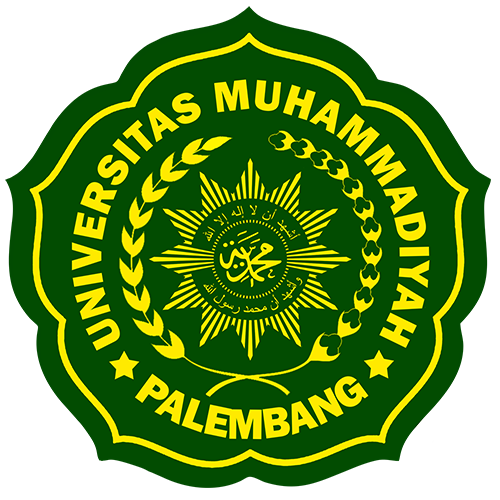 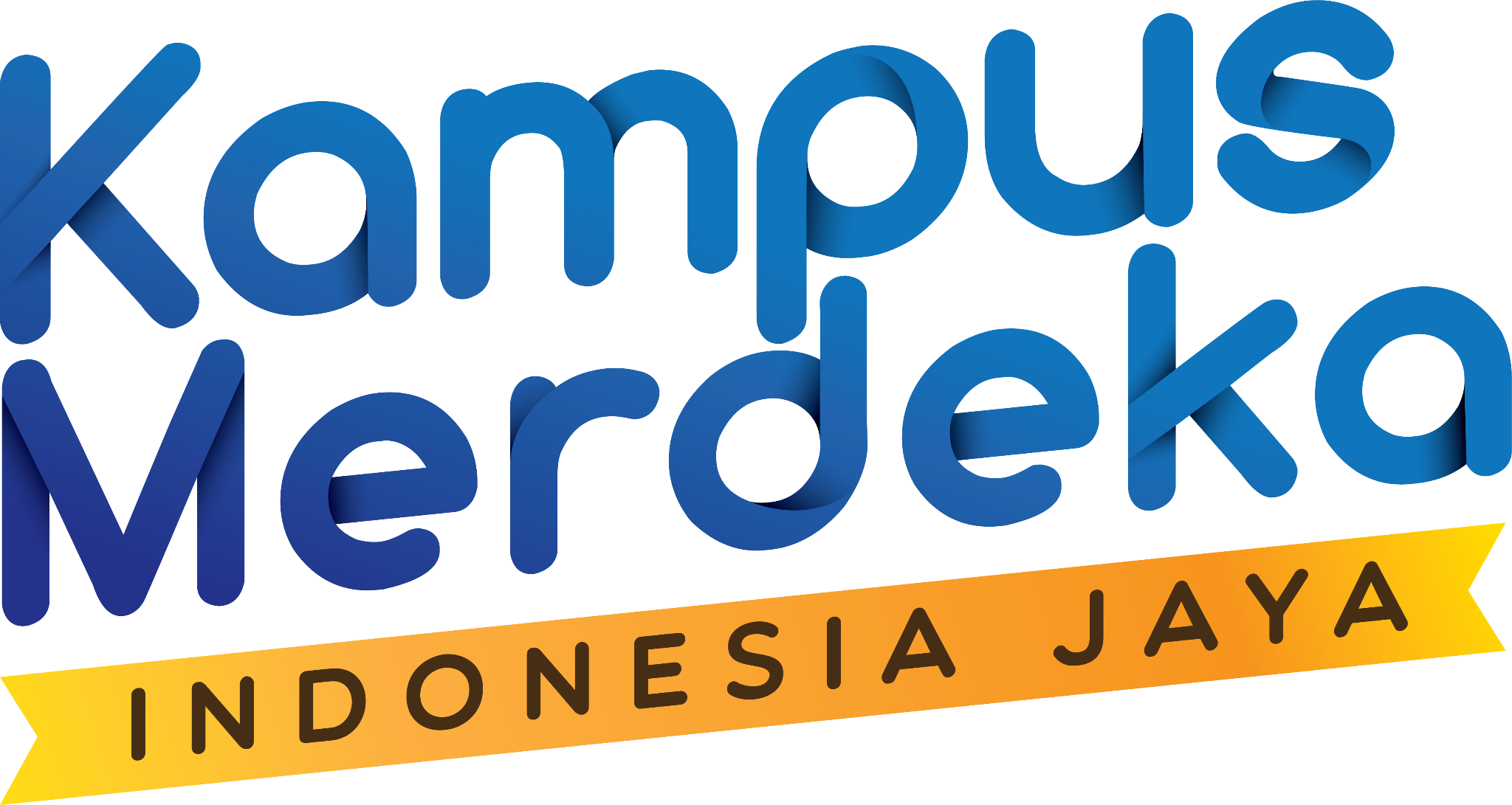 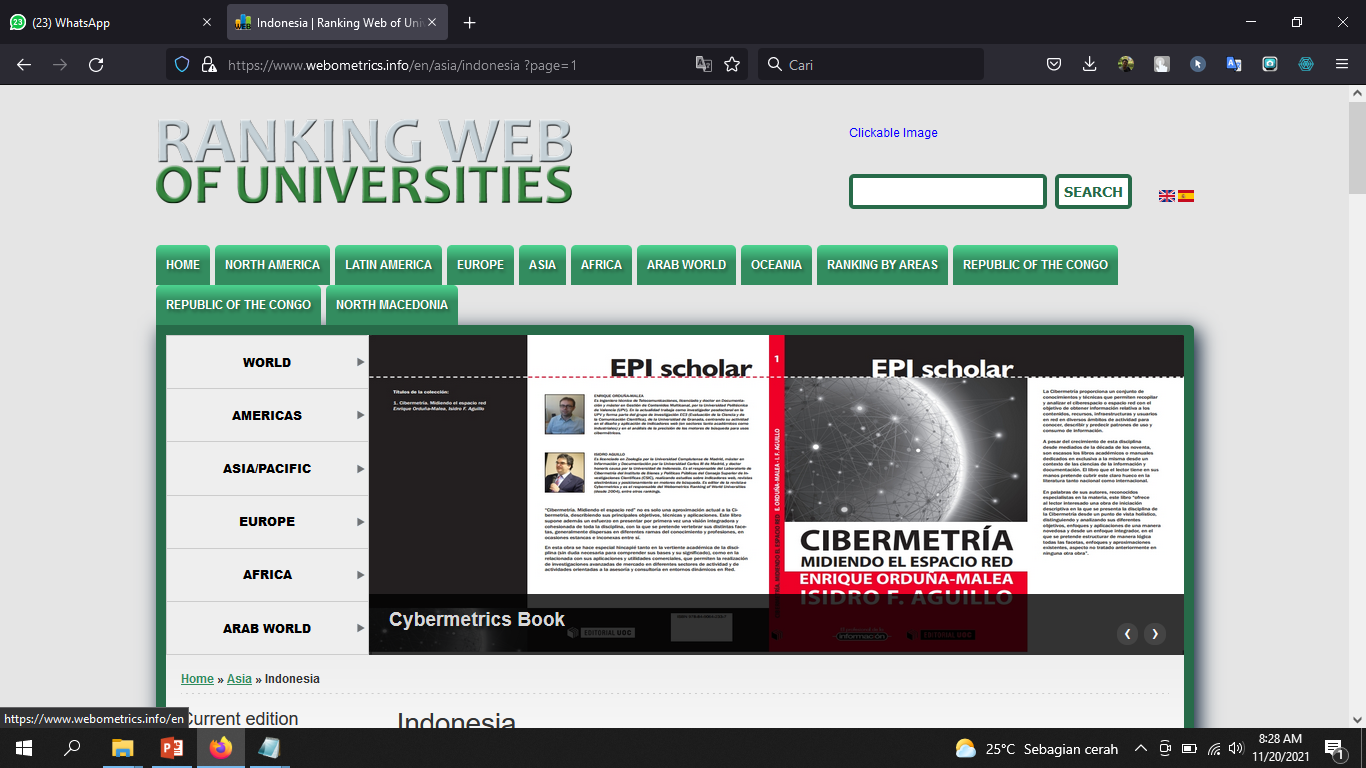 Website Institusi (Fakultas / Prodi)
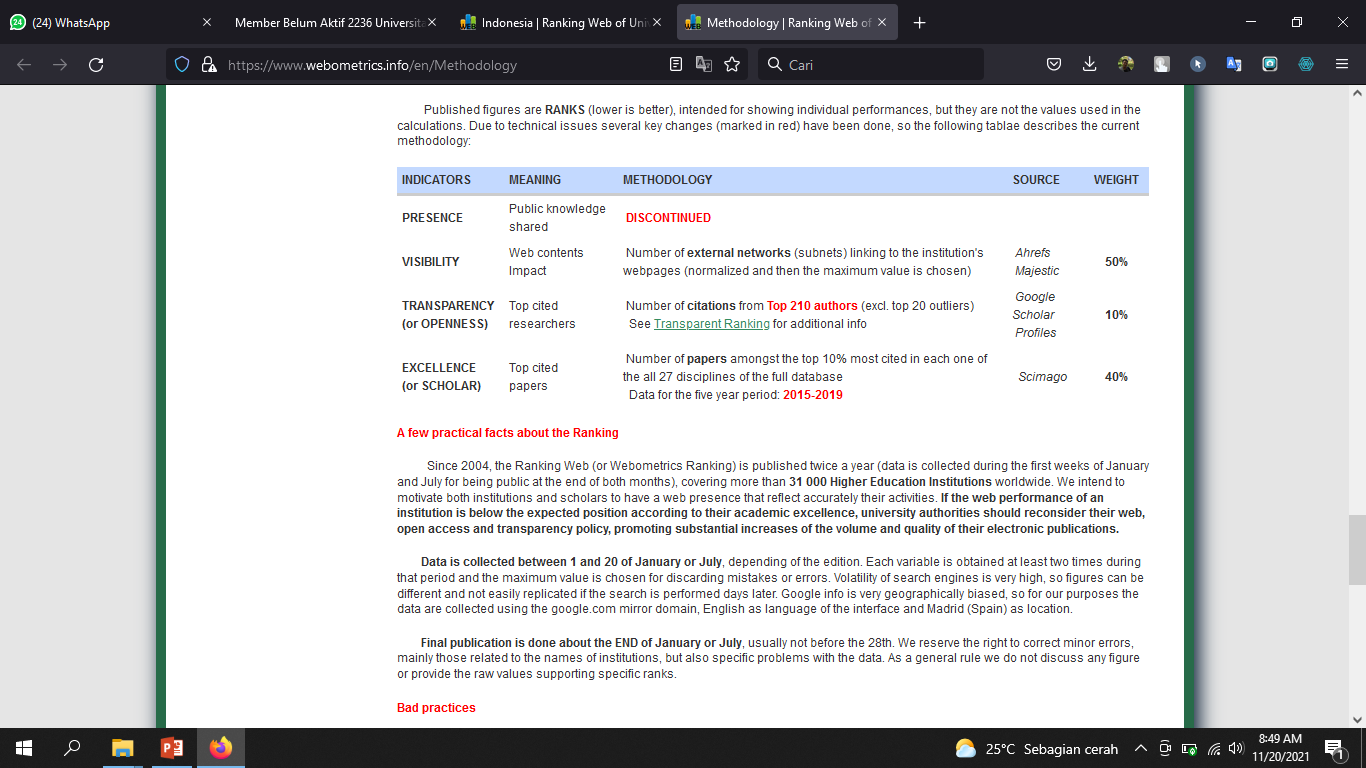 1
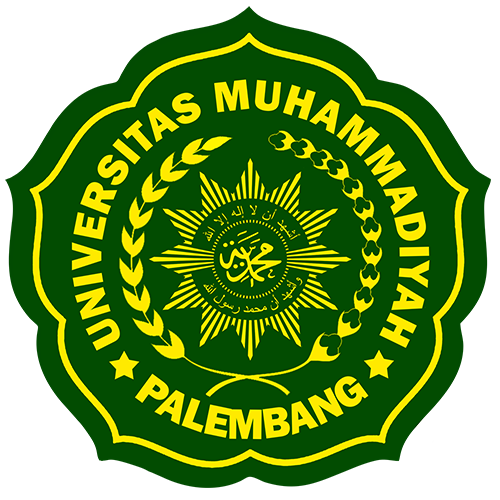 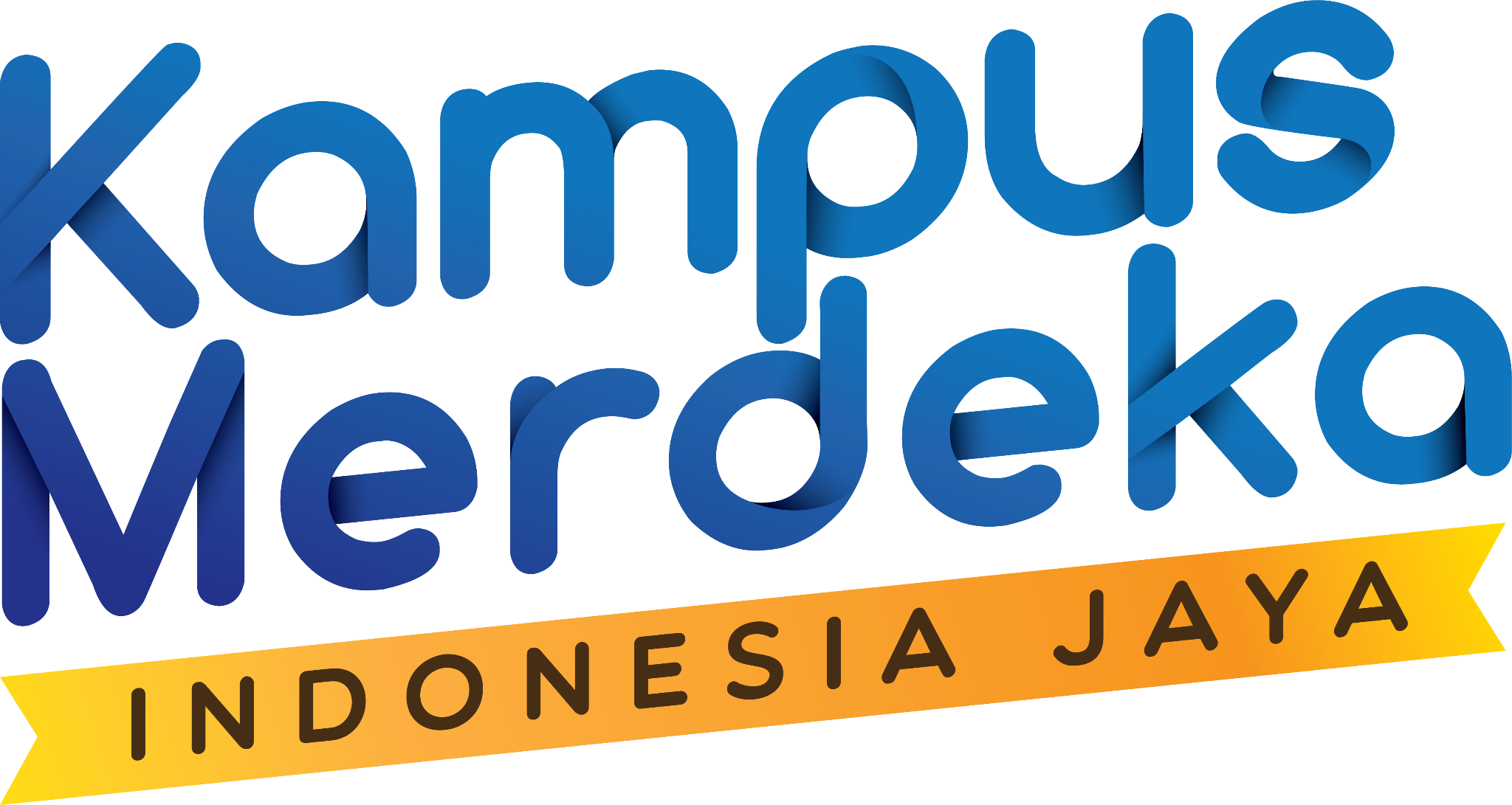 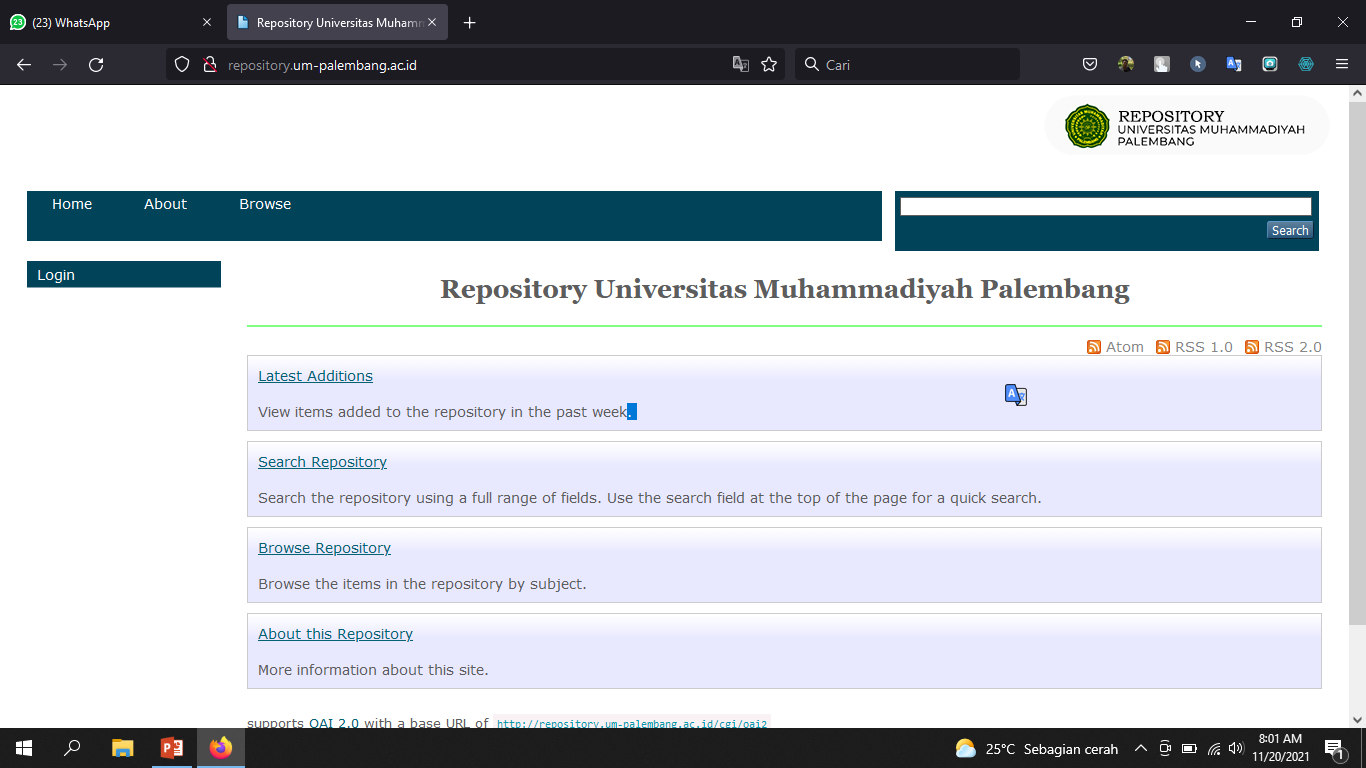 Repository
2
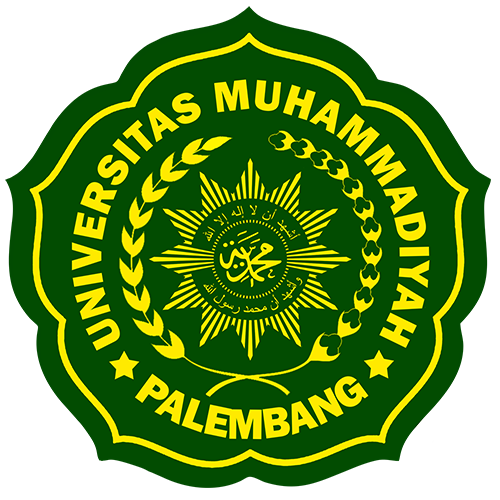 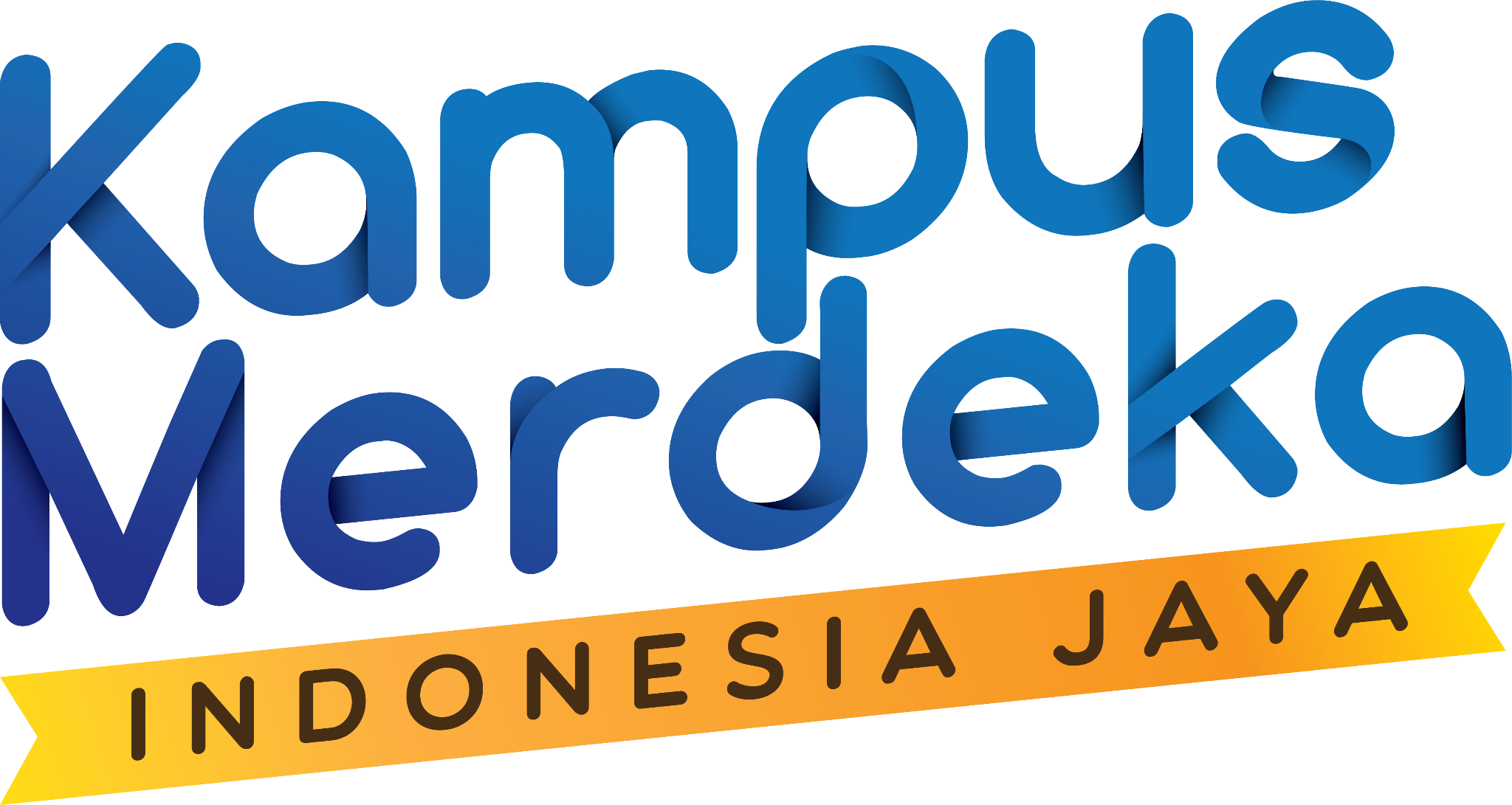 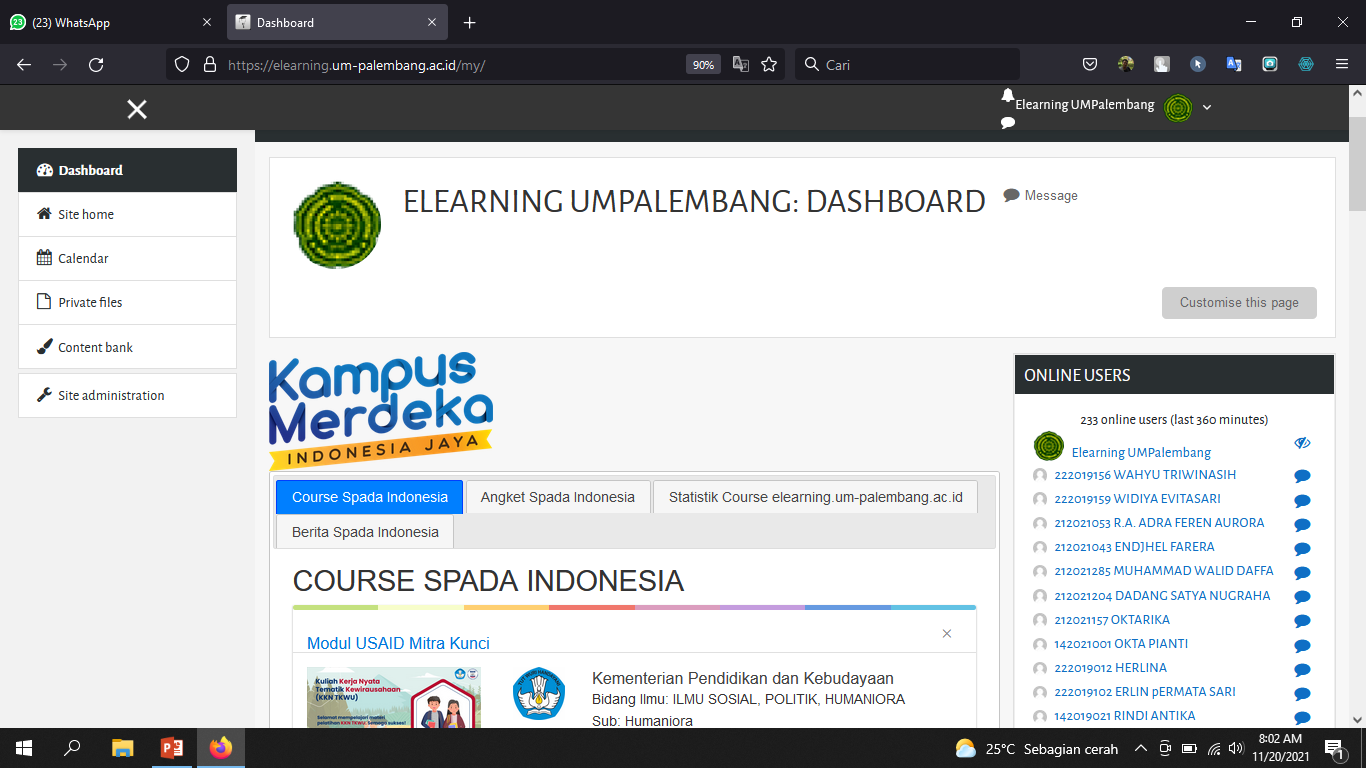 Elearning
3
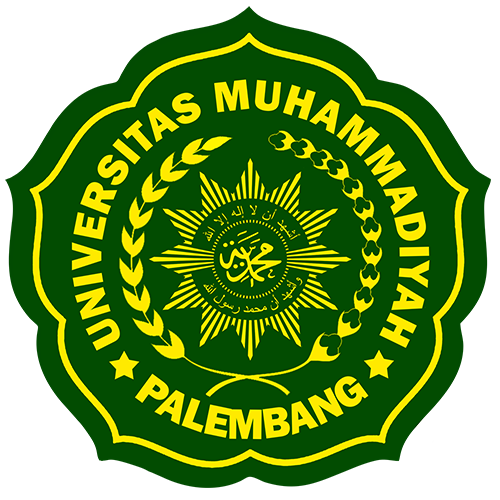 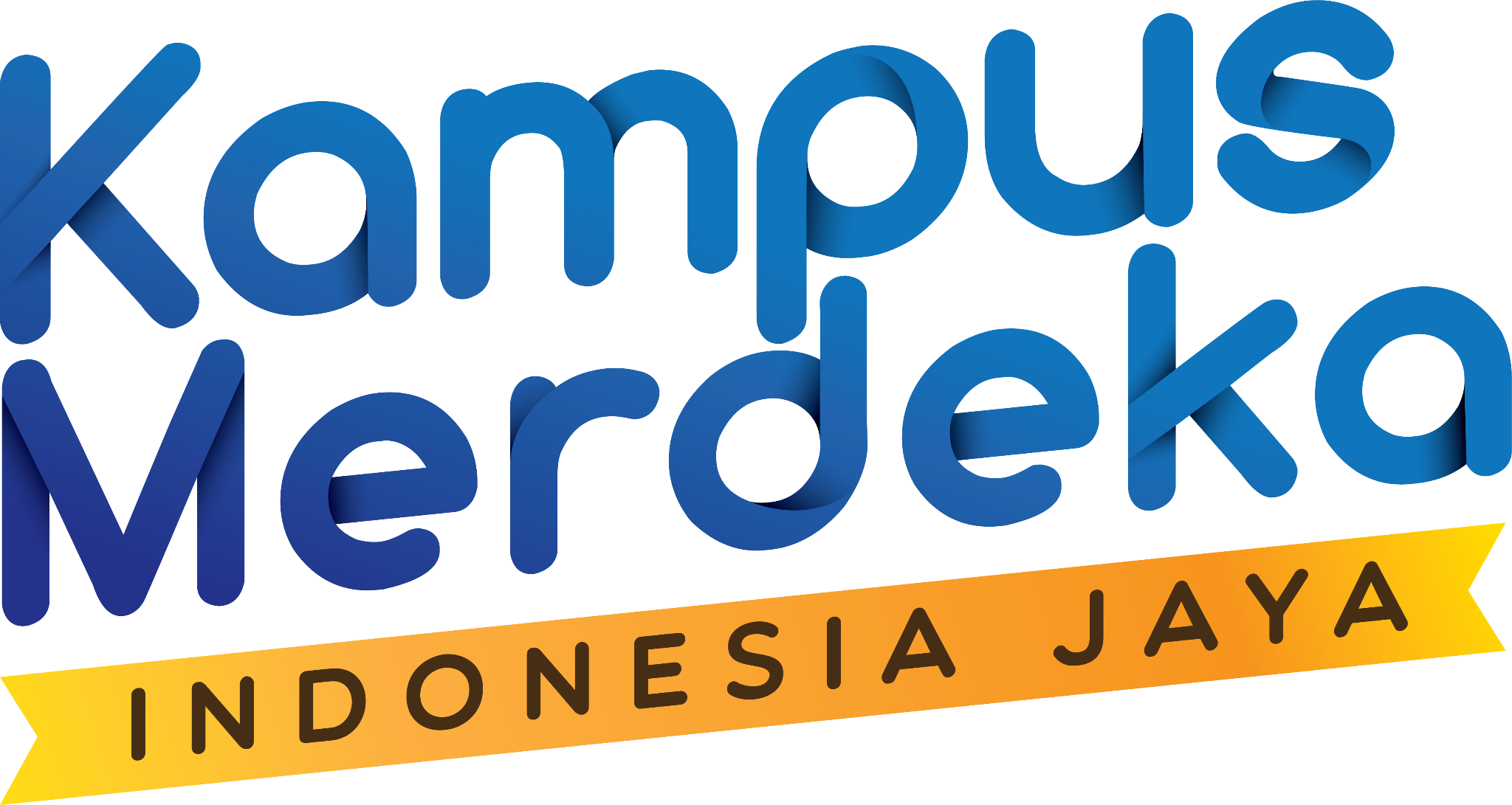 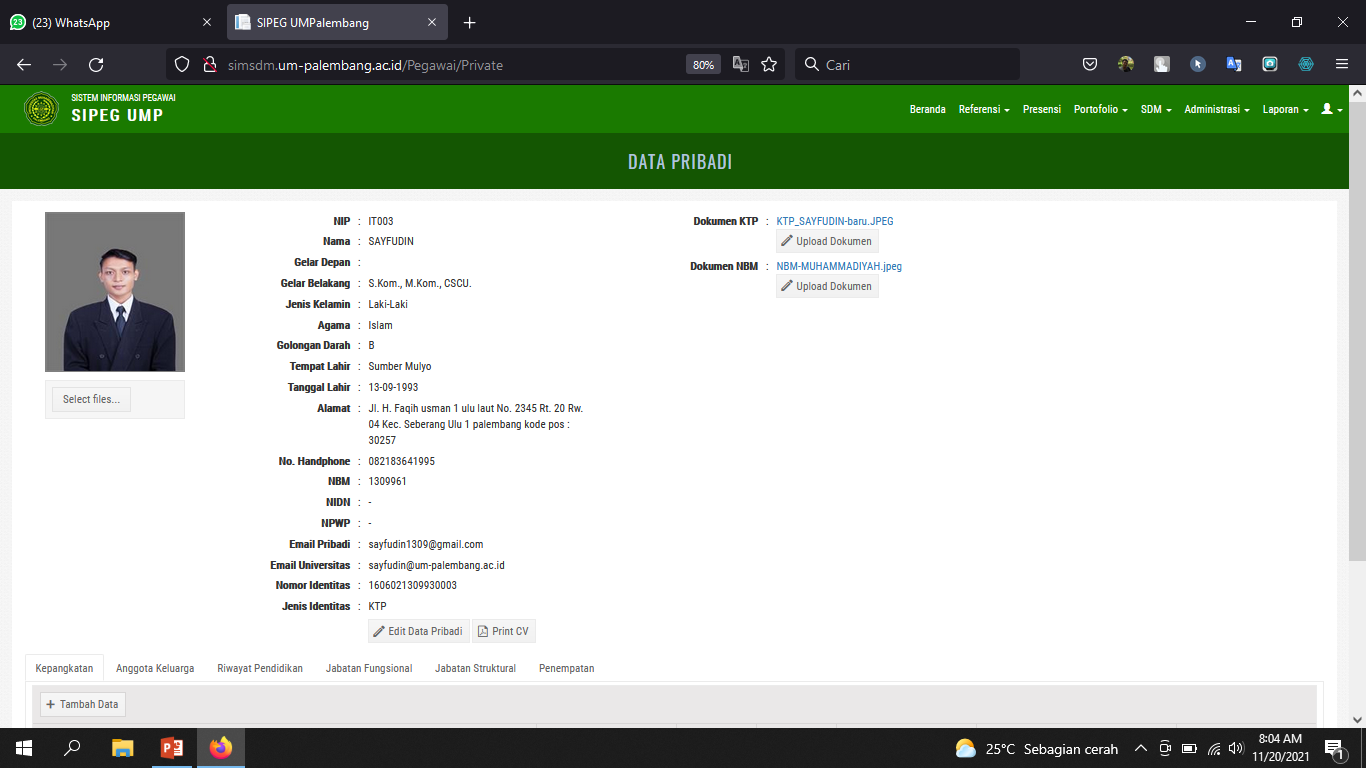 SIMSDM
4
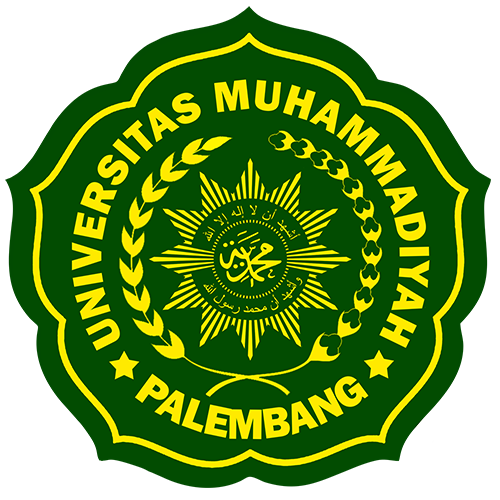 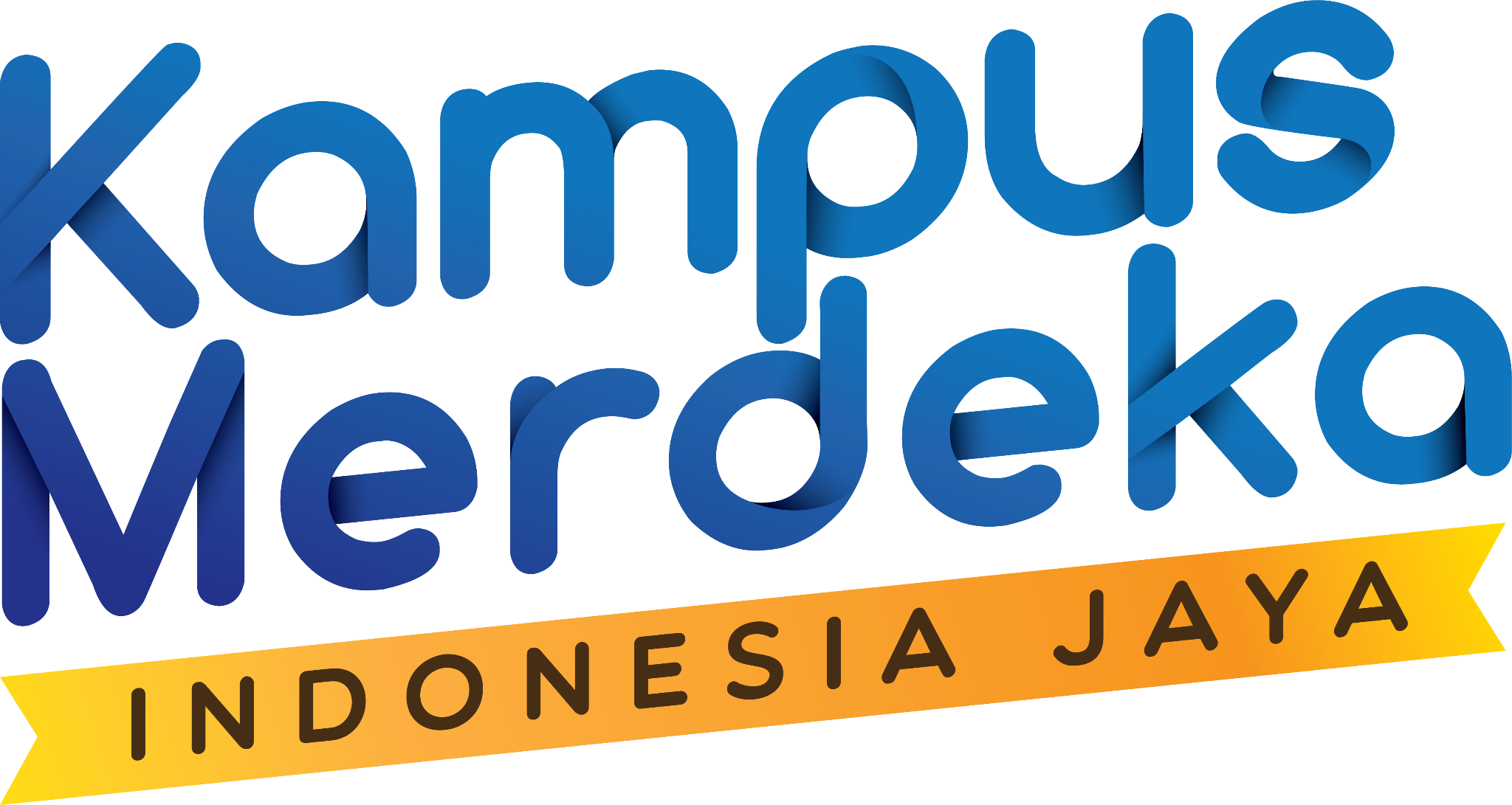 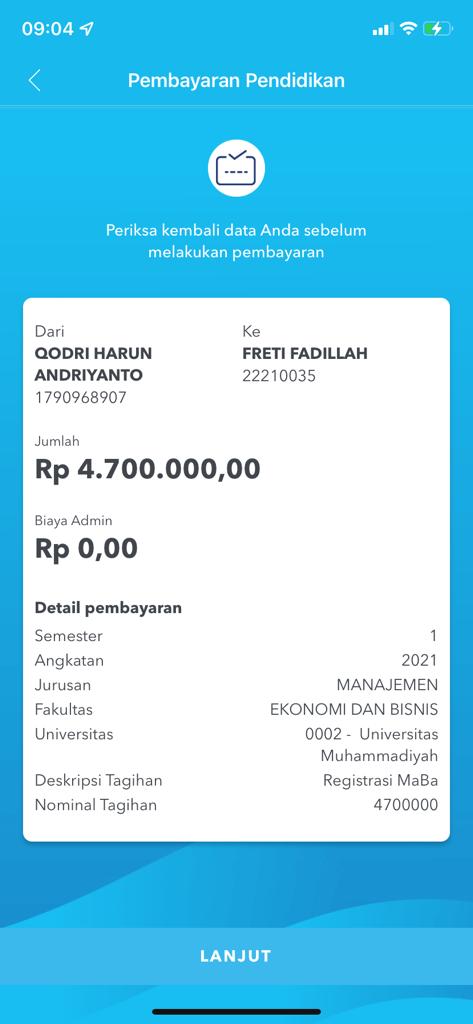 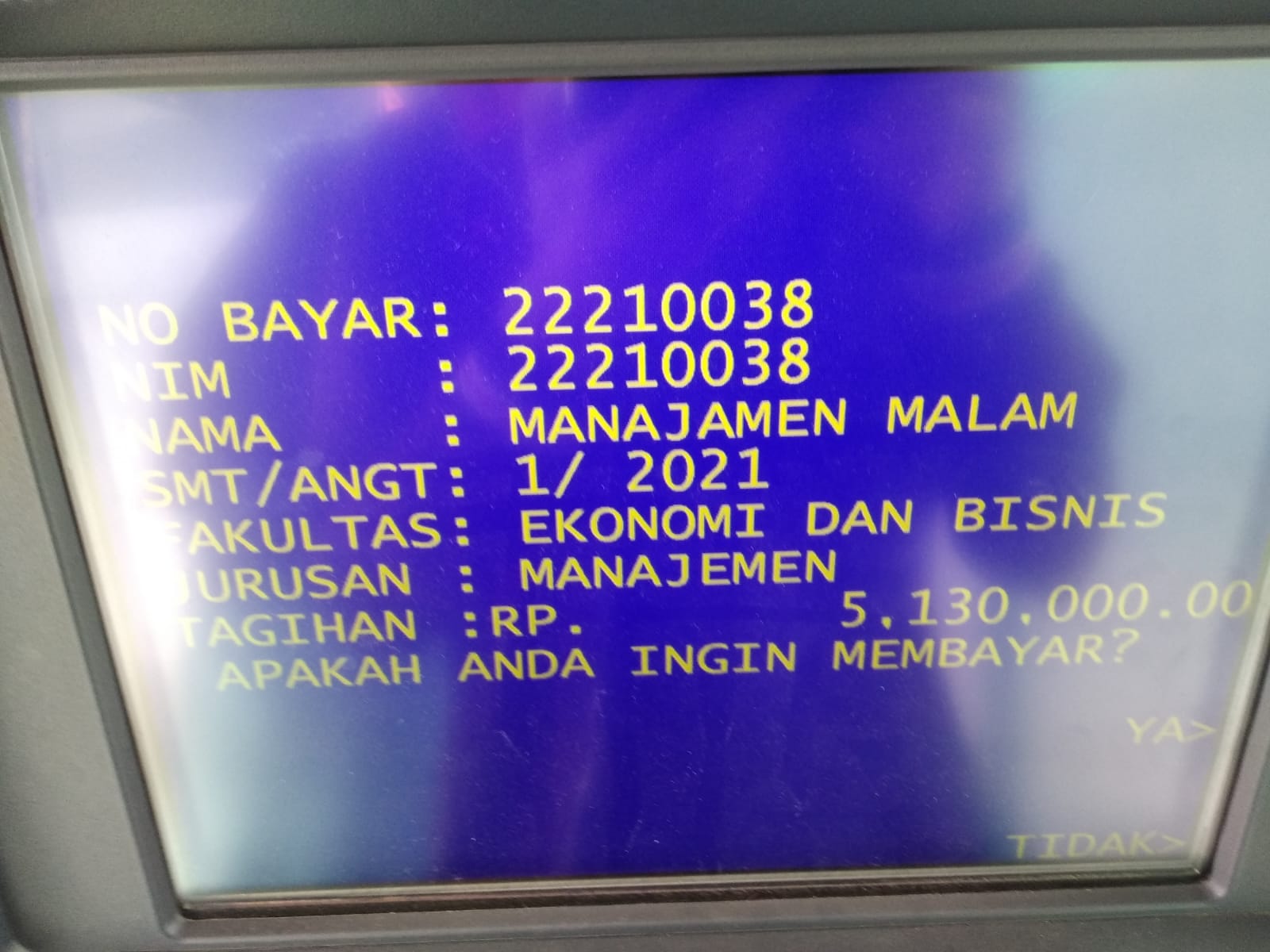 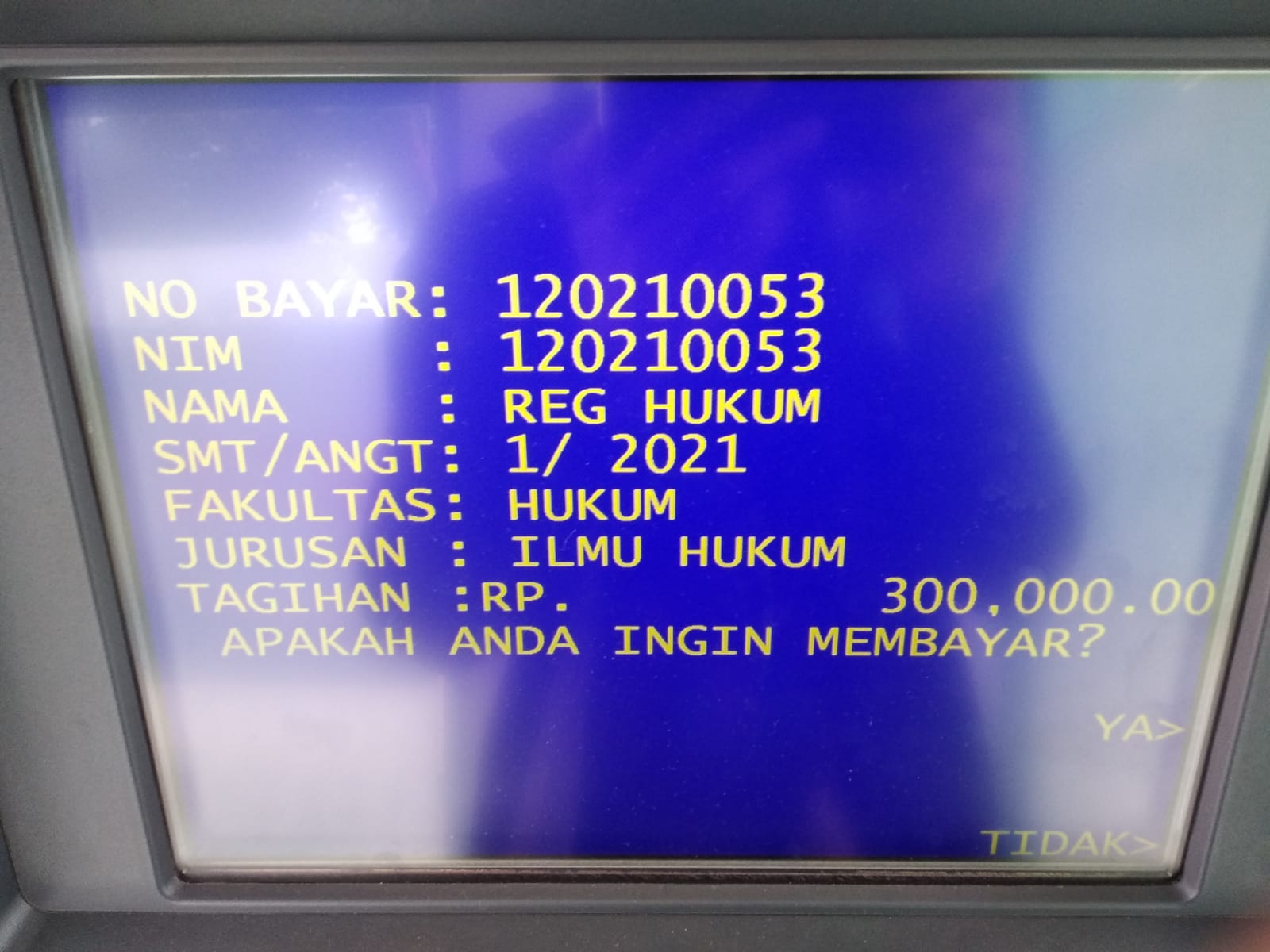 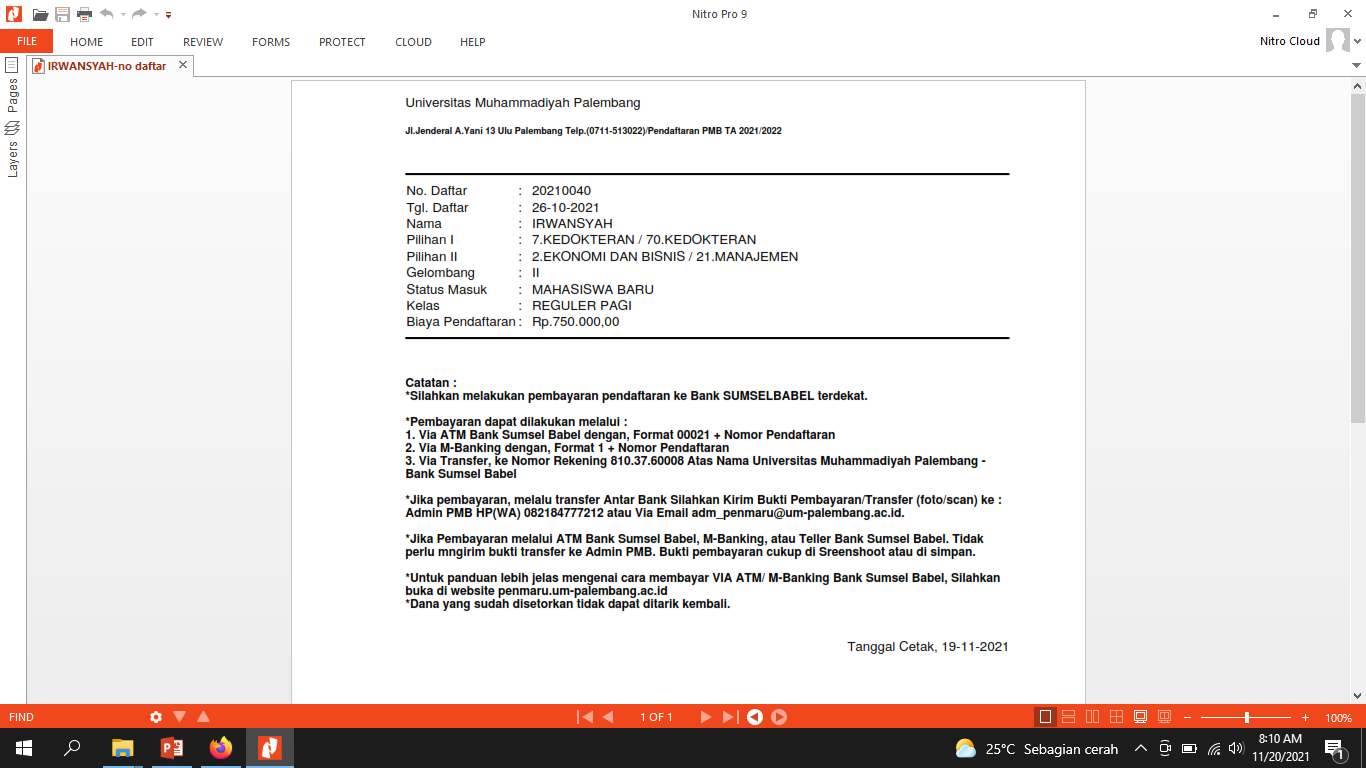 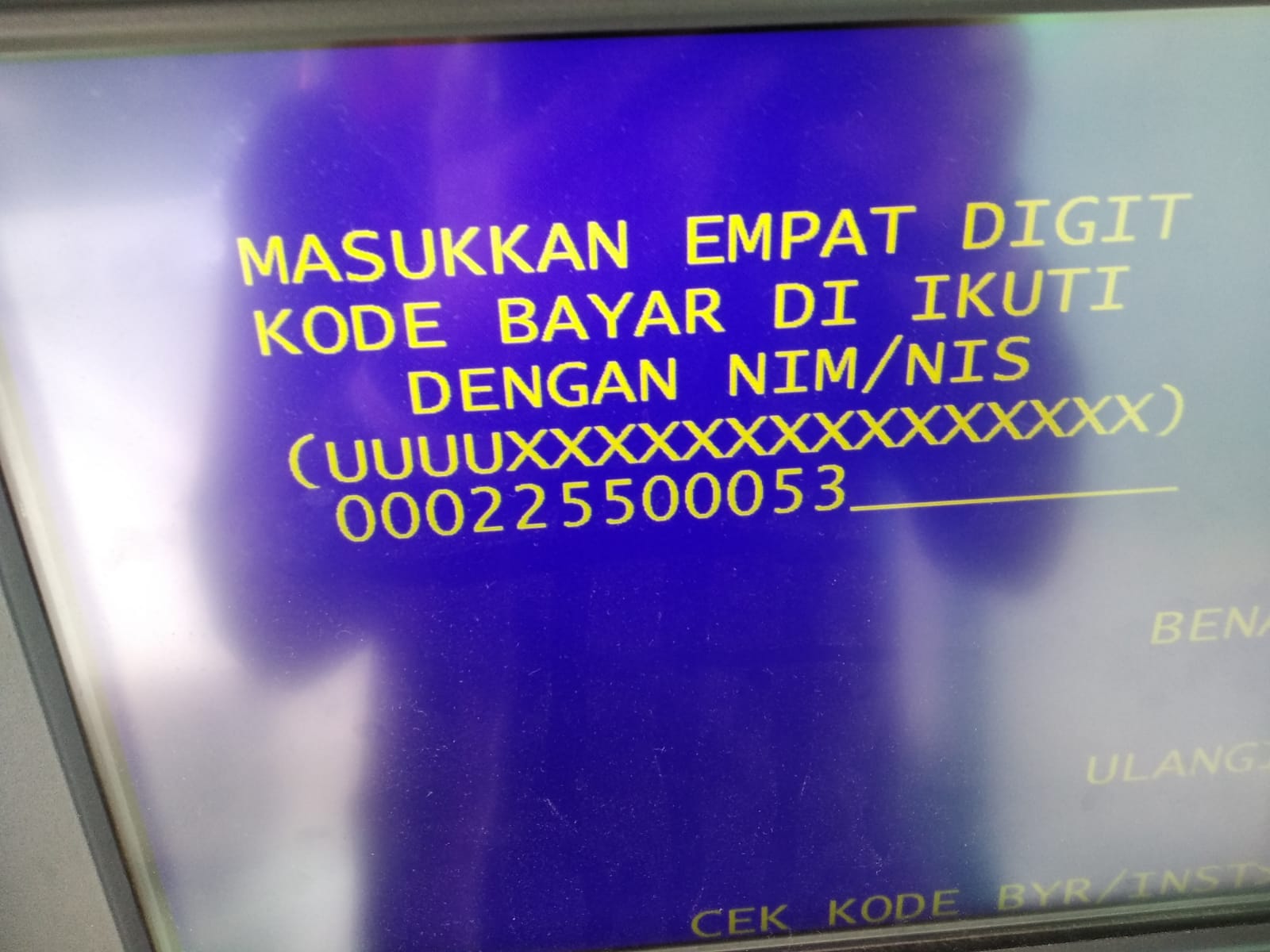 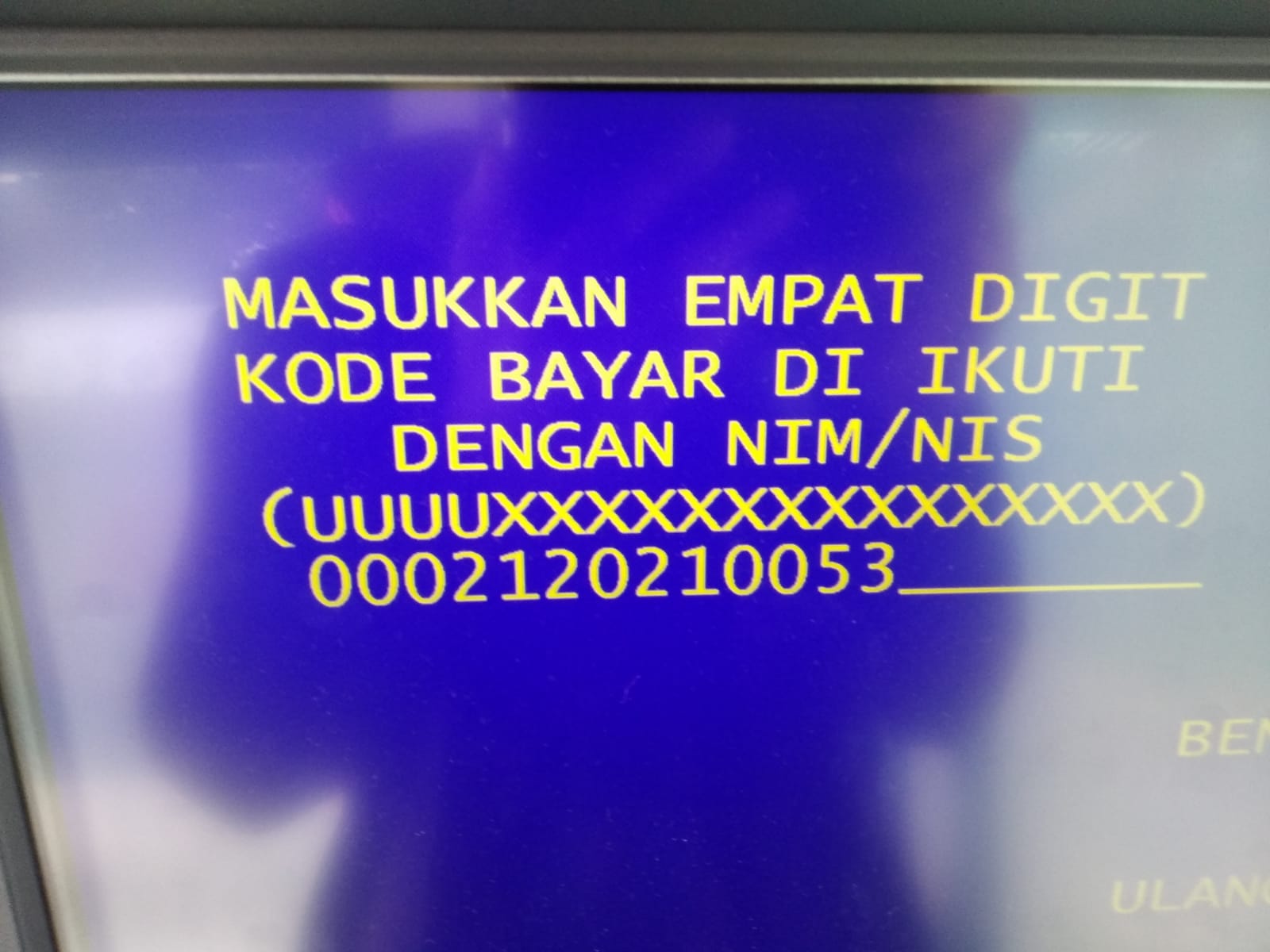 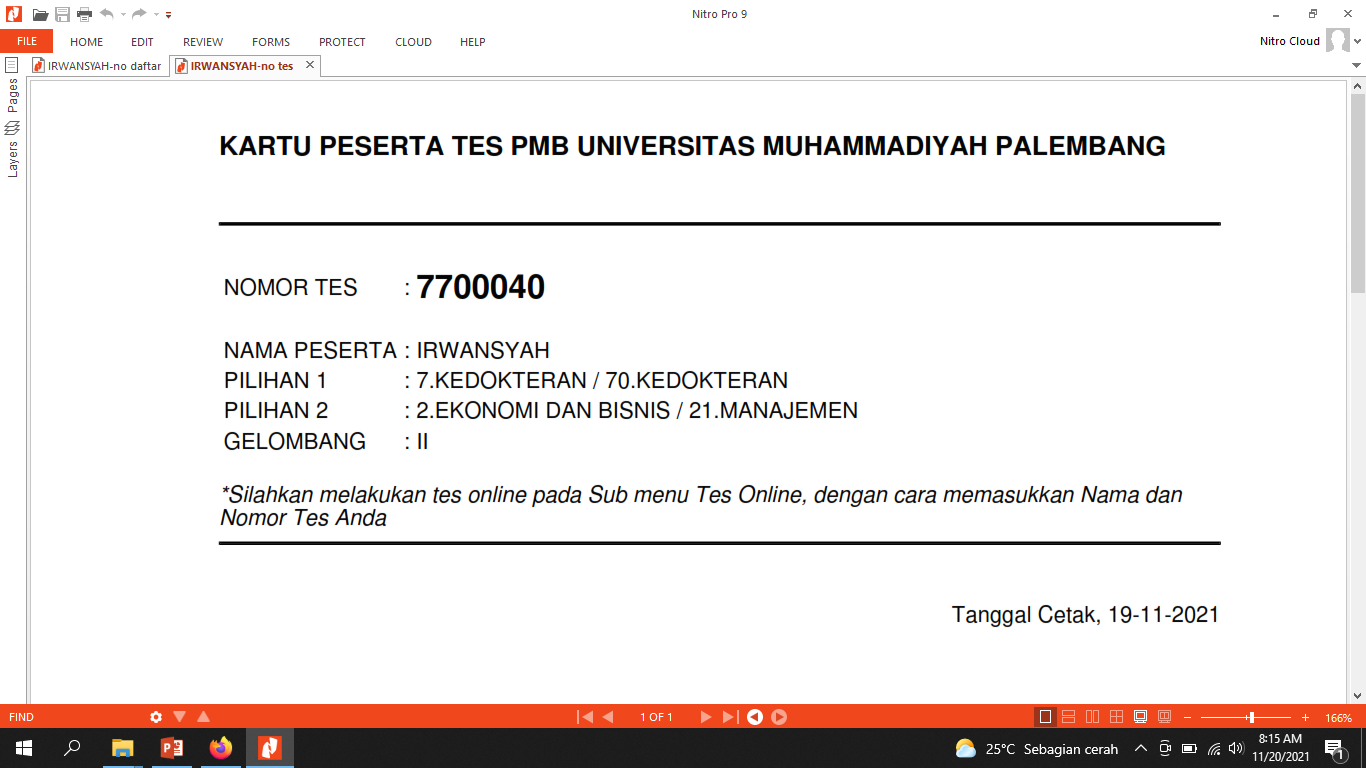 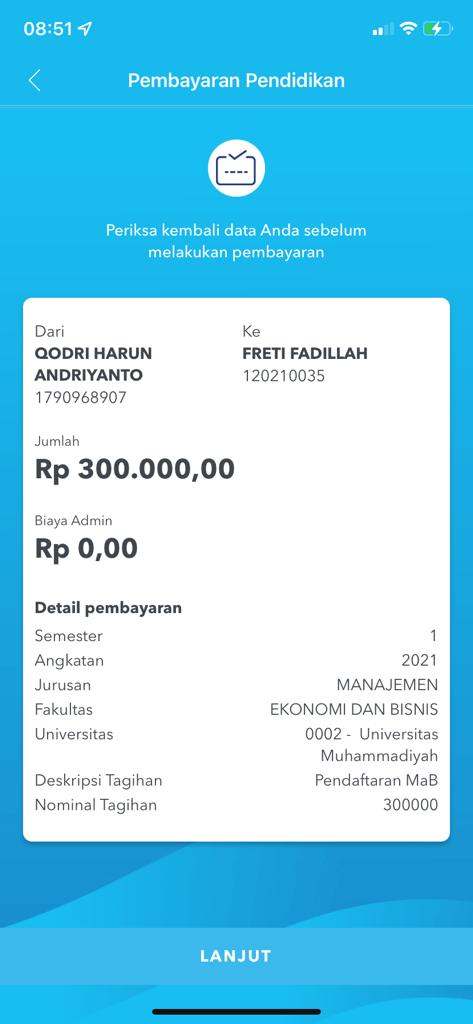 PENMARU
4
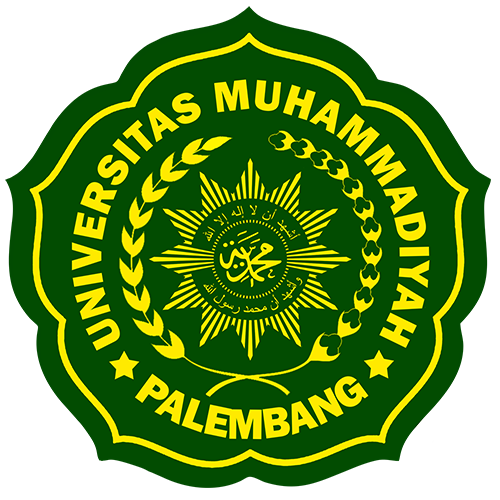 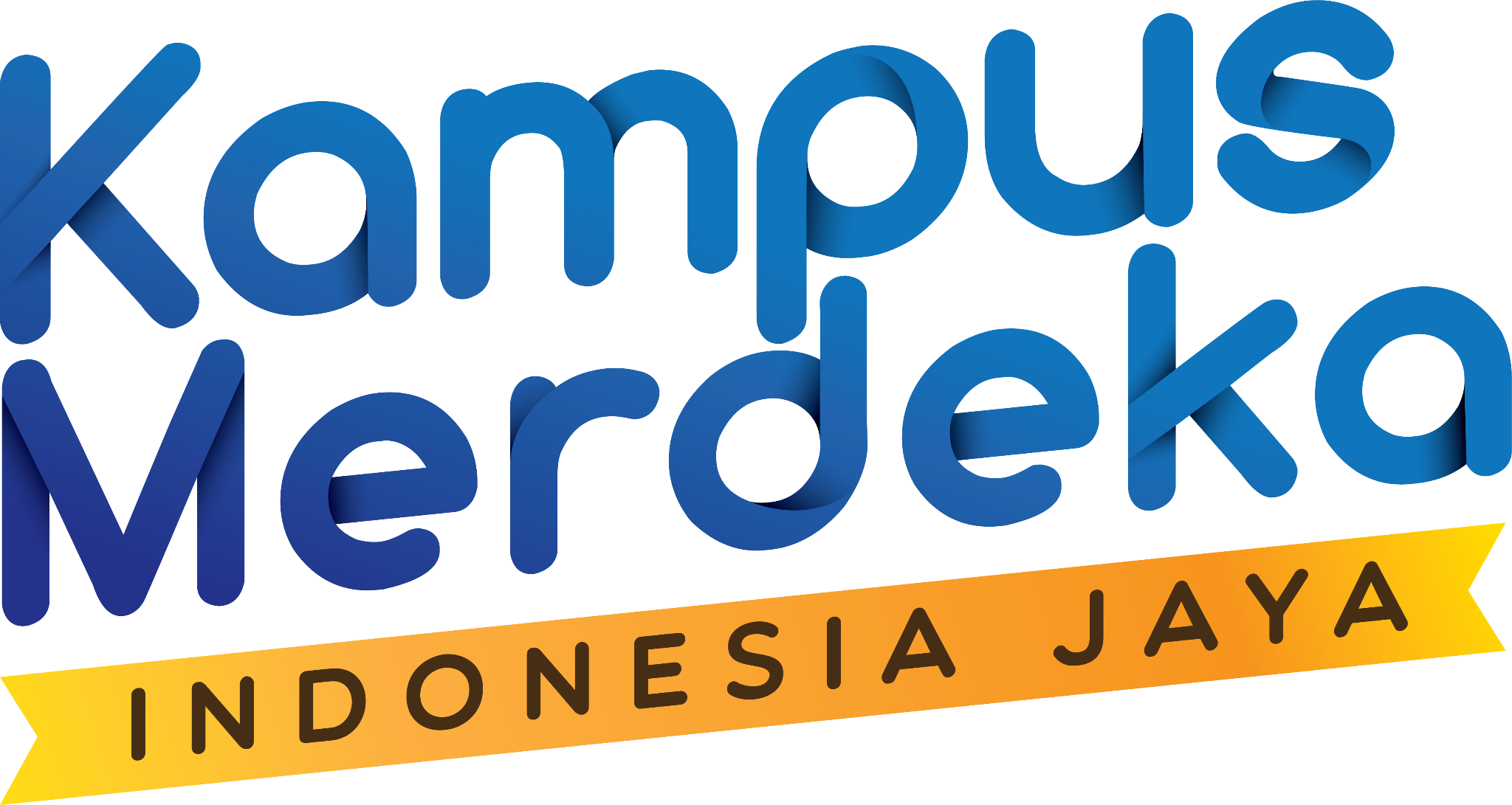 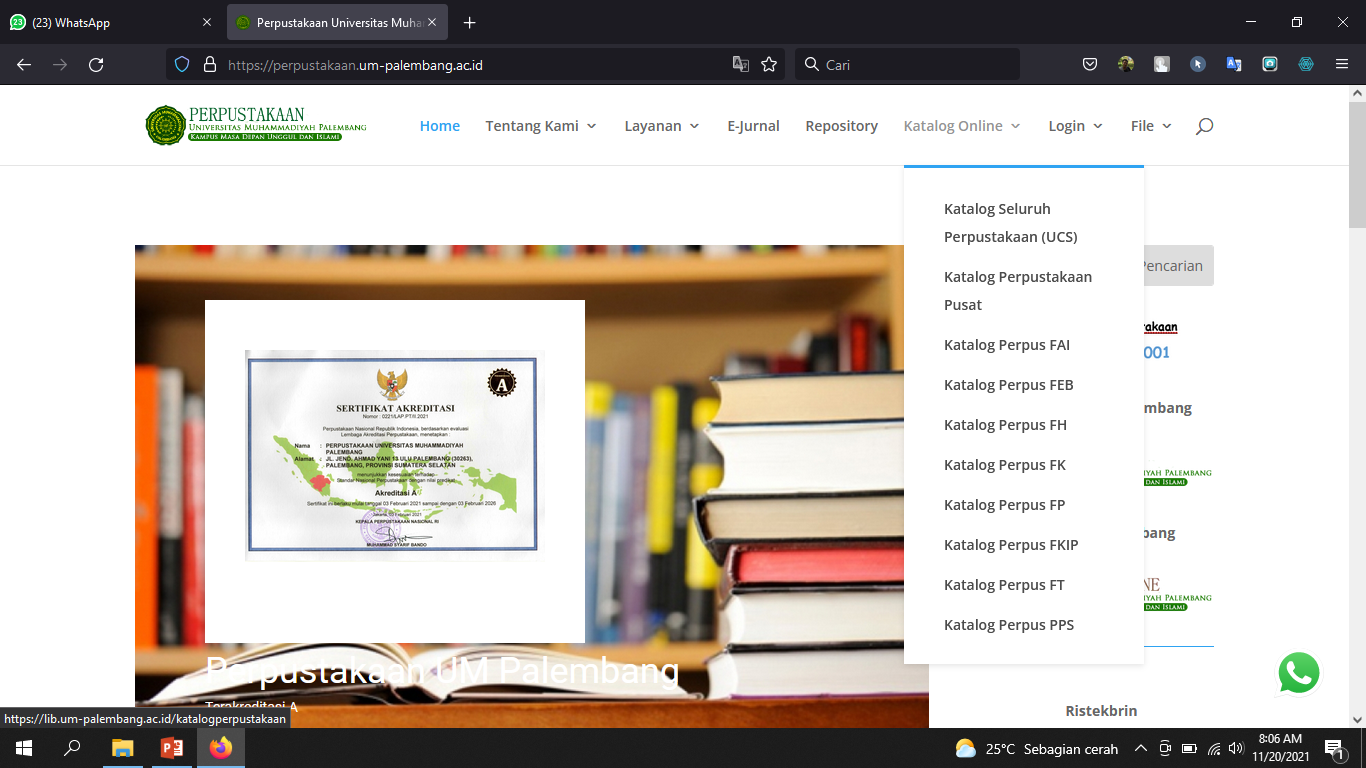 DIGILIB
5
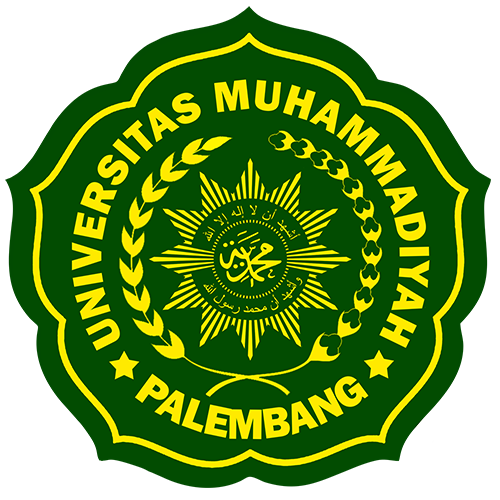 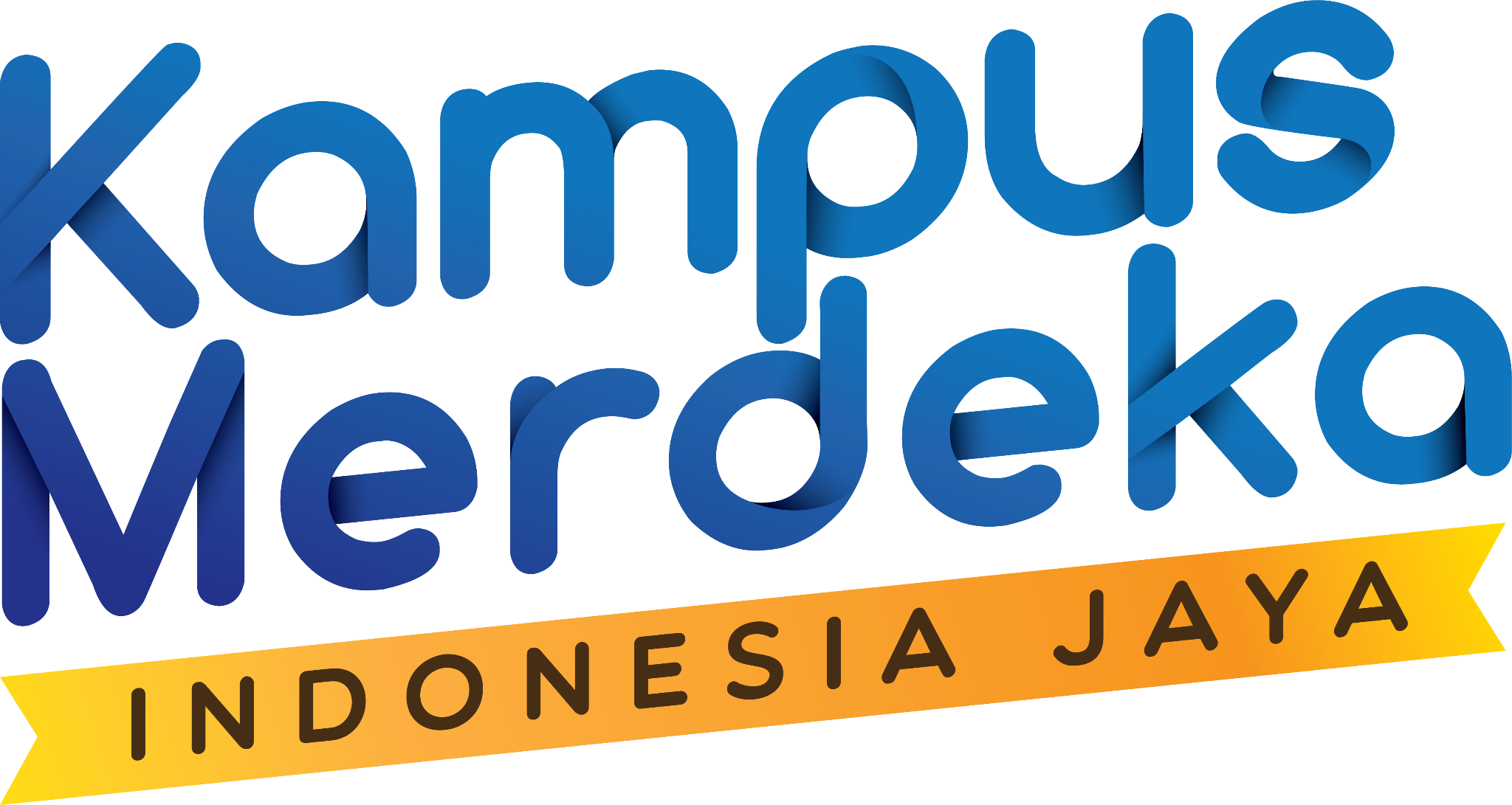 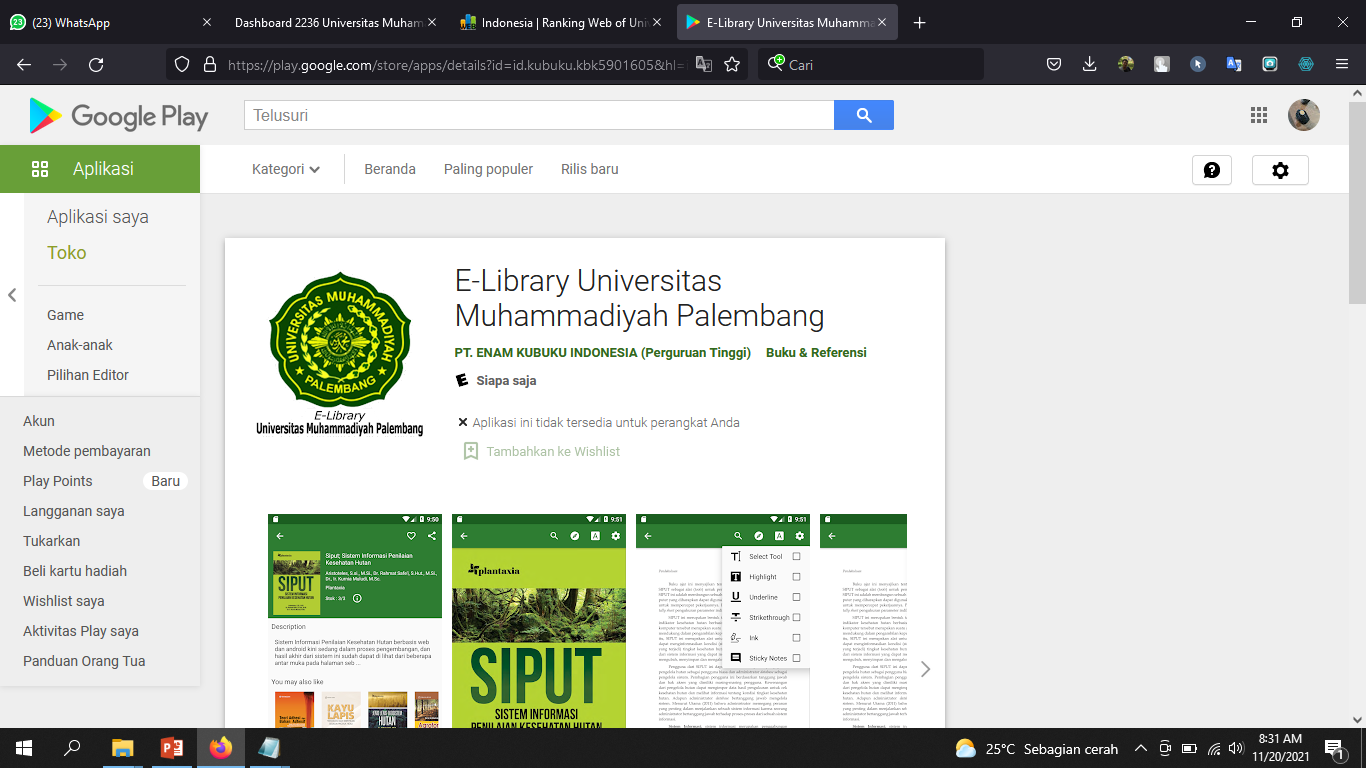 DIGILIB
5
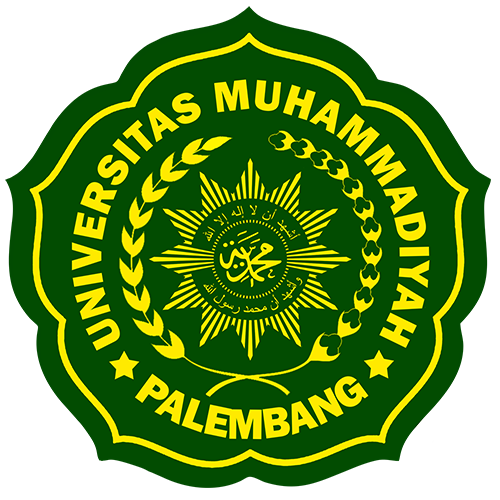 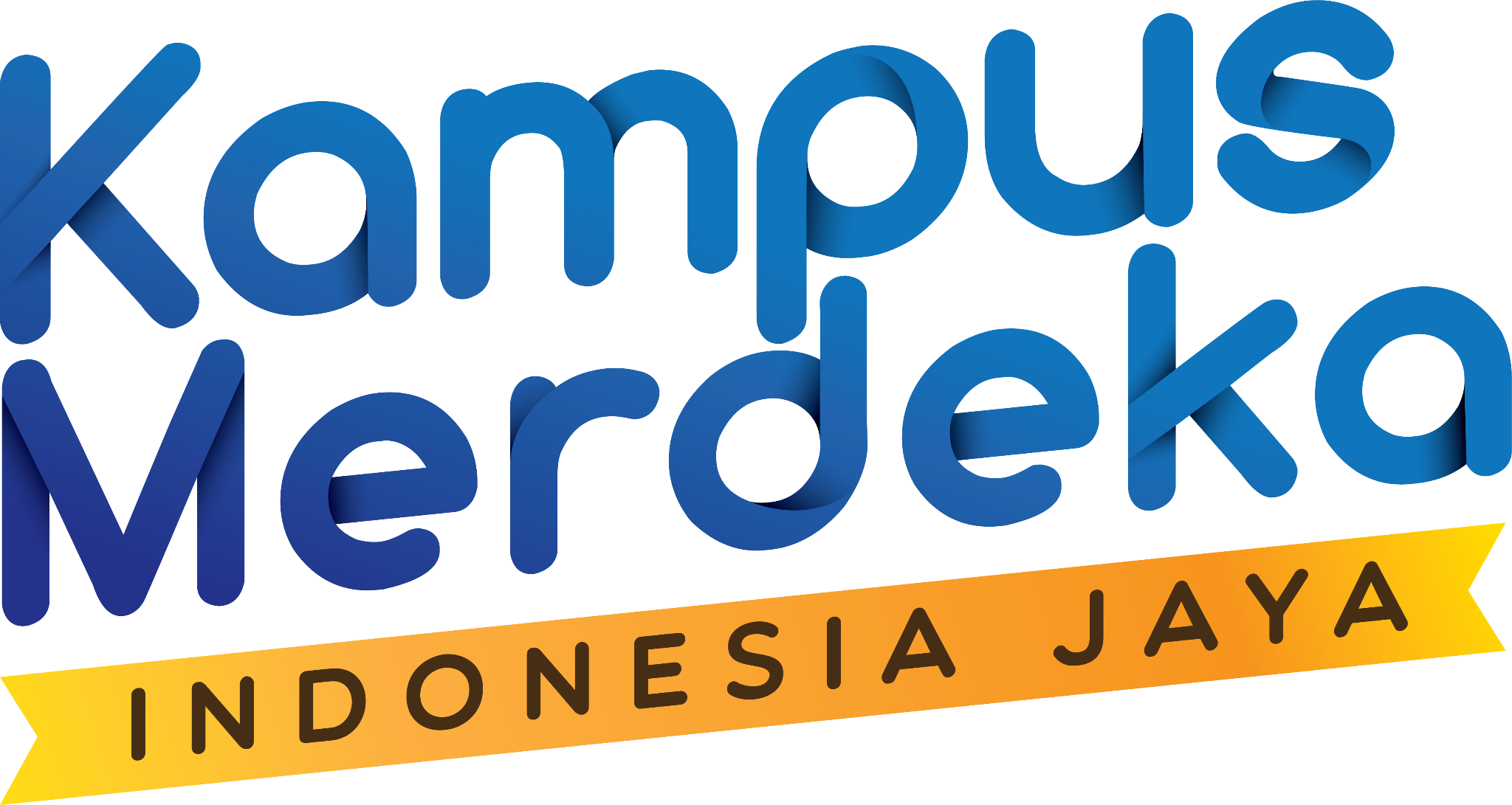